Jakarta
Powerpoint Template
Volume 3
About Us
Nullam eu tempor purus. Nunc a leo magna, sit amet consequat risus. Etiam faucibus tortor a ipsum vehicula sed suscipit. Nunc a leo magna, sit amet consequat risus.
More About Us
Nullam eu tempor purus. Nunc a leo magna, sit amet consequat risus. Nullam eu tempor purus. Nunc a leo magna, sit amet consequat risus. Nullam eu tempor purus. Nunc a leo magna, sit amet consequat risus. 

Nullam eu tempor purus. Nunc a leo magna, sit amet consequat risus. Nullam eu tempor purus. Nunc a leo magna, sit amet consequat risus. Nullam eu tempor purus. Nunc a leo magna, sit amet consequat risus.
Connectivity
Nullam eu tempor purus. Nunc a leo magna, consequat risus.
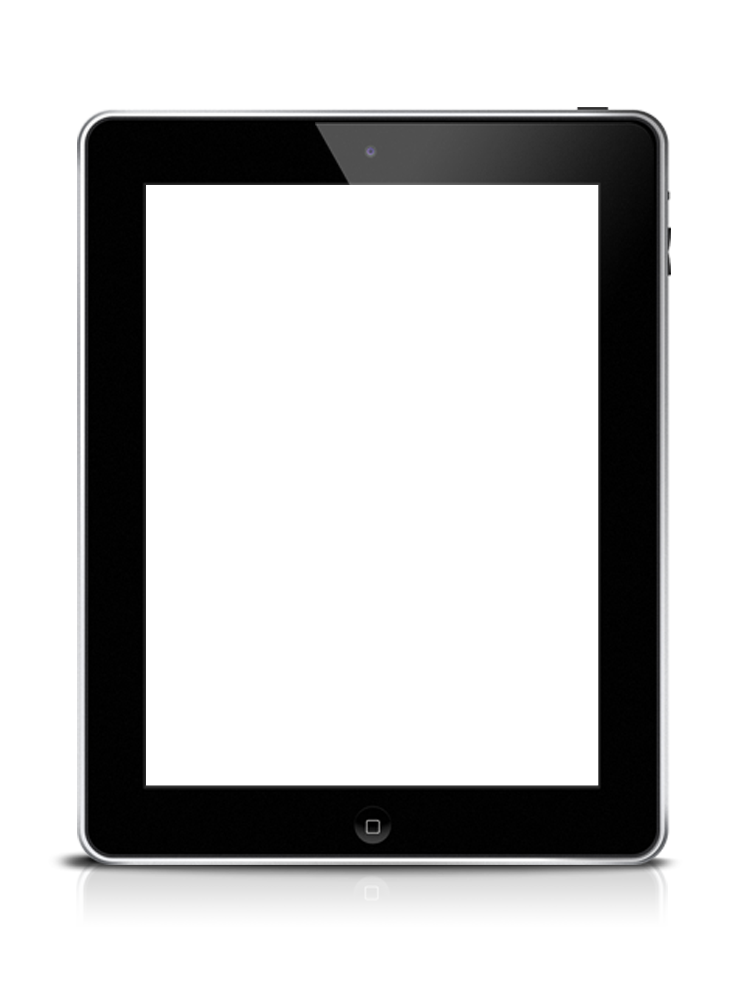 Presentation
Nullam eu tempor purus. Nunc a leo magna, consequat risus.
Time Schedule
Nullam eu tempor purus. Nunc a leo magna, consequat risus.
Our Capabilities
Nullam eu tempor purus. Nunc a leo magna, sit amet consequat risus. Etiam faucibus tortor a ipsum vehicula sed suscipit. Nunc a leo magna, sit amet consequat risus.
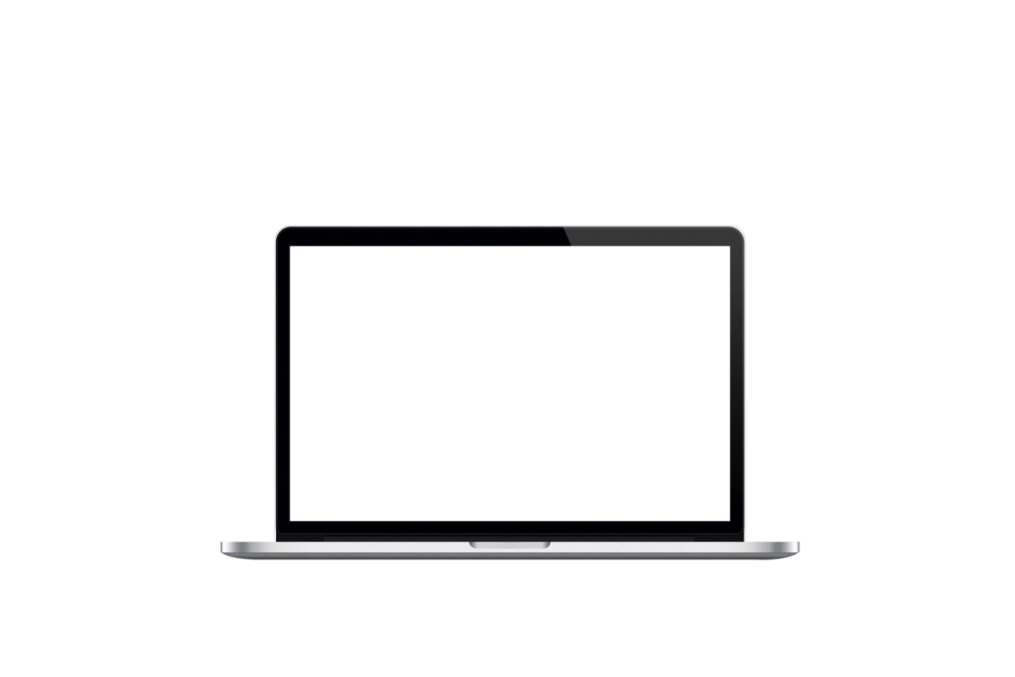 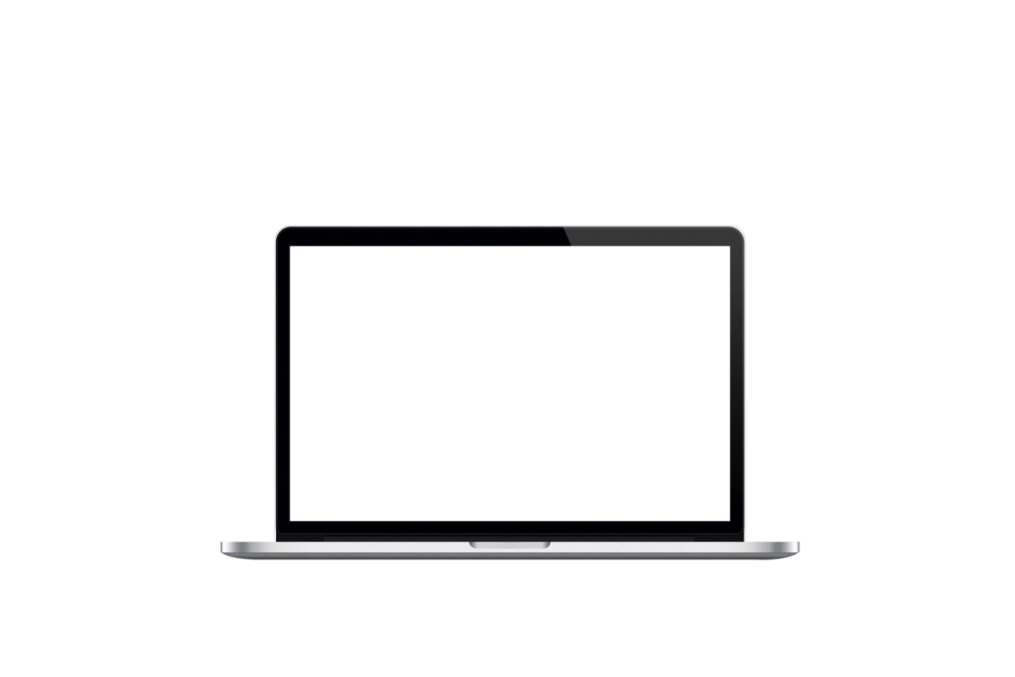 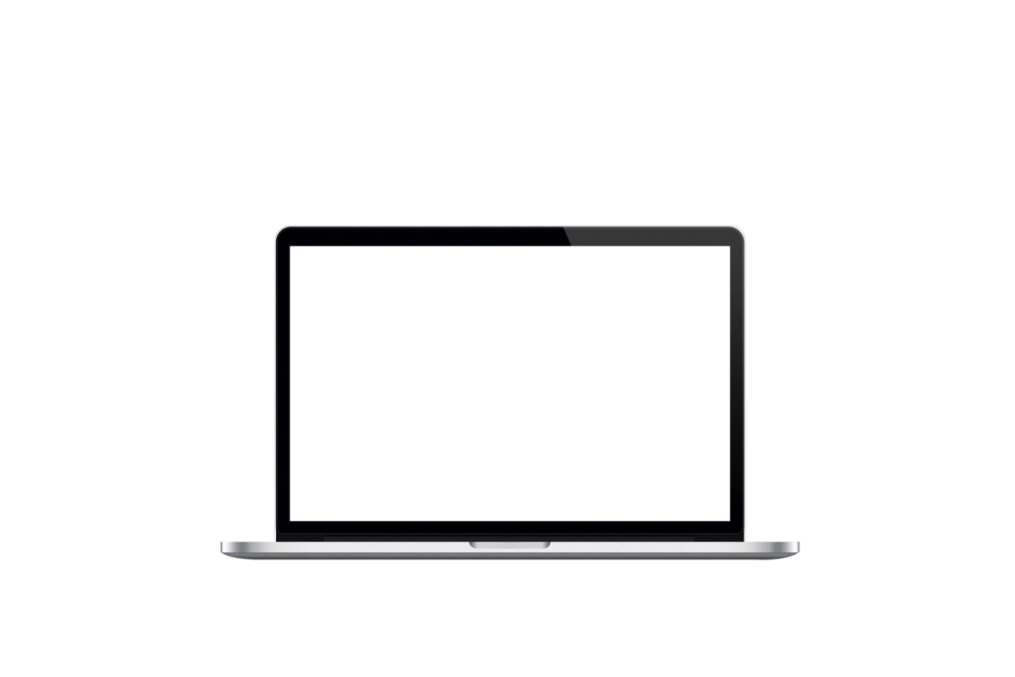 Training
Upgrading
Composing
Nullam eu tempor purus. Nunc a leo magna, sit amet Nullam eu tempor purus. Nunc a leo magna, sit amet consequat risus. Nullam eu Nunc a leo magna, sit amet consequat risus.
Nullam eu tempor purus. Nunc a leo magna, sit amet Nullam eu tempor purus. Nunc a leo magna, sit amet consequat risus. Nullam eu Nunc a leo magna, sit amet consequat risus.
Nullam eu tempor purus. Nunc a leo magna, sit amet Nullam eu tempor purus. Nunc a leo magna, sit amet consequat risus. Nullam eu Nunc a leo magna, sit amet consequat risus.
Company Engagement
Nullam eu tempor purus. Nunc a leo magna, sit amet consequat risus. Etiam faucibus tortor a ipsum vehicula sed suscipit. Nunc a leo magna, sit amet consequat risus.
Special I
Nullam eu tempor
Special II
Nullam eu tempor
Special III
Nullam eu tempor
Special IV
Nullam eu tempor
Nullam eu tempor purus. Nunc a leo magna, consequat risus. Nullam eu tempor purus. Nunc a leo.
Nullam eu tempor purus. Nunc a leo magna, consequat risus. Nullam eu tempor purus. Nunc a leo.
Nullam eu tempor purus. Nunc a leo magna, consequat risus. Nullam eu tempor purus. Nunc a leo.
Nullam eu tempor purus. Nunc a leo magna, consequat risus. Nullam eu tempor purus. Nunc a leo.
Our Portfolio
Portfolio I
Nullam eu tempor purus. Nunc a leo magna, consequat risus.
Portfolio II
Nullam eu tempor purus. Nunc a leo magna, consequat risus.
Portfolio III
Nullam eu tempor purus. Nunc a leo magna, consequat risus.
Portfolio IV
Nullam eu tempor purus. Nunc a leo magna, consequat risus.
Portfolio V
Nullam eu tempor purus. Nunc a leo magna, consequat risus.
Portfolio VI
Nullam eu tempor purus. Nunc a leo magna, consequat risus.
Portfolio VII
Nullam eu tempor purus. Nunc a leo magna, consequat risus.
Portfolio VIII
Nullam eu tempor purus. Nunc a leo magna, consequat risus.
Our Portfolio
Portfolio II

Nullam eu tempor purus. Nunc a leo magna, sit amet. Bullam eu tempor purus. Nunc a leo magna, sit amet.
Portfolio IV

Nullam eu tempor purus. Nunc a leo magna, sit amet. Bullam eu tempor purus. Nunc a leo magna, sit amet.
Portfolio I

Nullam eu tempor purus. Nunc a leo magna, sit amet. Bullam eu tempor purus. Nunc a leo magna, sit amet.
Portfolio III

Nullam eu tempor purus. Nunc a leo magna, sit amet. Bullam eu tempor purus. Nunc a leo magna, sit amet.
Portfolio V

Nullam eu tempor purus. Nunc a leo magna, sit amet. Bullam eu tempor purus. Nunc a leo magna, sit amet.
Nullam eu tempor purus. Nunc a leo magna, sit amet consequat risus. Etiam faucibus tortor a ipsum vehicula sed suscipit. Nunc a leo magna, sit amet consequat risus.
Portfolio Detail
Nullam eu tempor purus. Nunc a leo magna, sit amet consequat risus. Etiam faucibus tortor a ipsum vehicula sed suscipit. Nunc a leo magna, sit amet consequat risus.
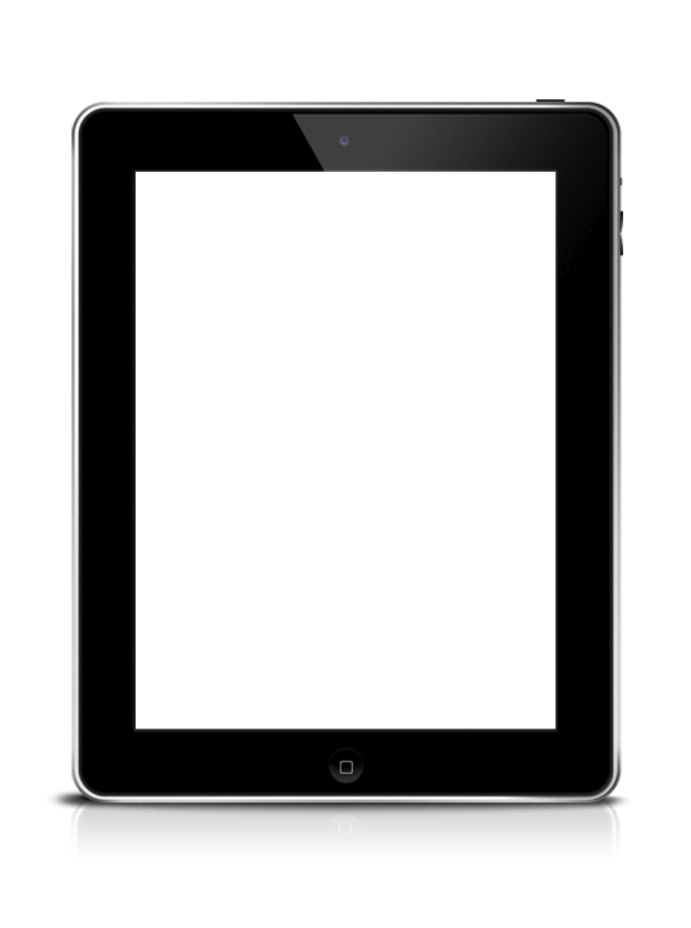 Price
Nullam eu tempor purus. Nunc a leo magna, consequat risus. Nullam eu.
Composition
Nullam eu tempor purus. Nunc a leo magna, consequat risus. Nullam eu.
The Lord
Nullam eu tempor purus. Nunc a leo magna, consequat risus. Nullam eu.
First Impression
Mauris quam dolor, cursus at porta et, luctus eget purus. Nunc tempor luctus interdum.
Conclusion
Mauris quam dolor, cursus at porta et, luctus eget purus. Nunc tempor luctus interdum.
Product Composition
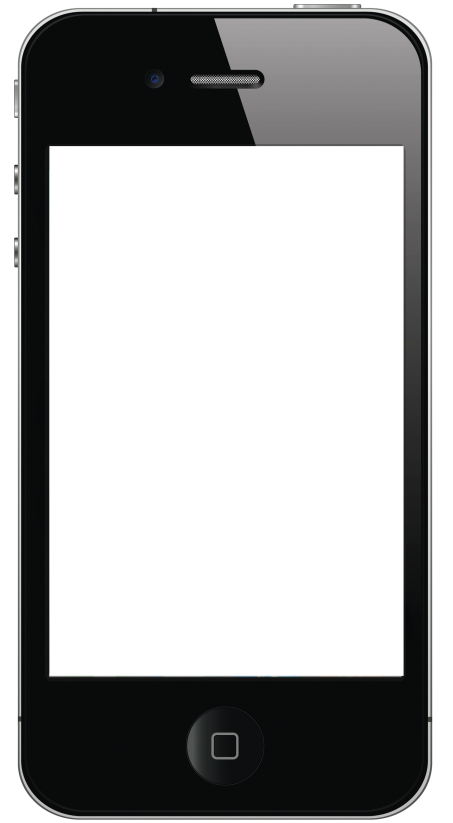 Technique
Mauris quam dolor, cursus at porta et, luctus eget purus. Nunc tempor luctus interdum.
World Global
Mauris quam dolor, cursus at porta et, luctus eget purus. Nunc tempor luctus interdum.
Data
Mauris quam dolor, cursus at porta et, luctus eget purus. Nunc tempor luctus interdum.
Service
Mauris quam dolor, cursus at porta et, luctus eget purus. Nunc tempor luctus interdum.
Product Philosophy
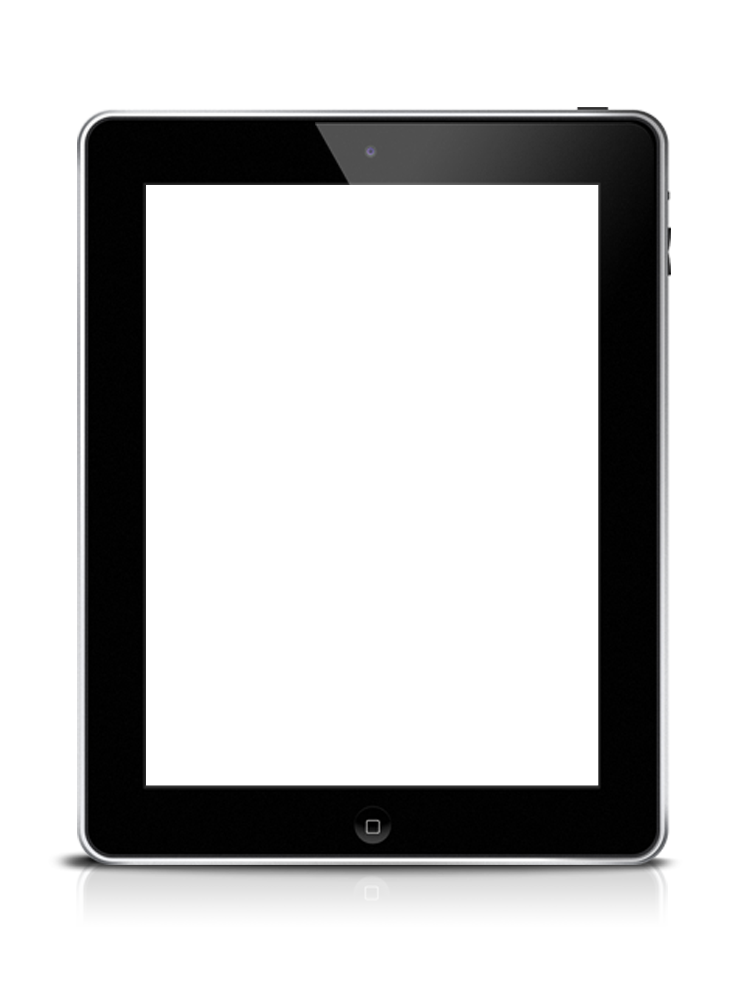 Determination
Competing Competitor
Personal Class Action
Good Performance
Durability and Energy
Advanced Level Clash Action
Third Party

Nullam eu tempor purus. Nunc a leo magna, sit amet consequat risus. Etiam faucibus tortor.
Quite Technology

Nullam eu tempor purus. Nunc a leo magna, sit amet consequat risus. Etiam faucibus tortor.
Board Philosophy
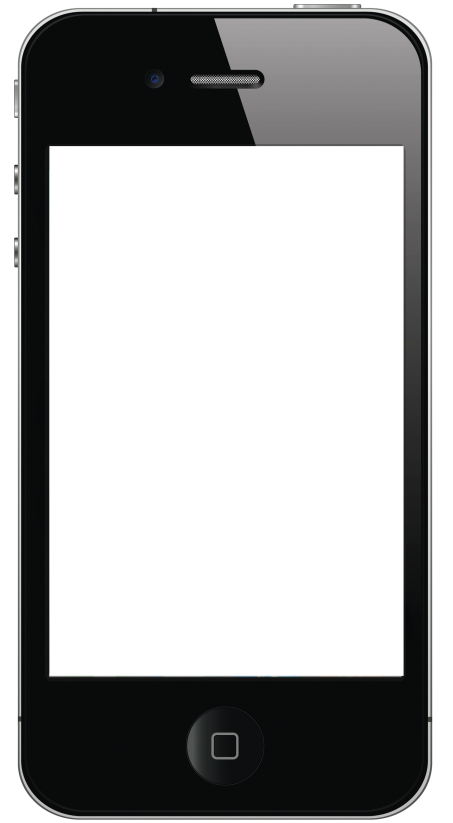 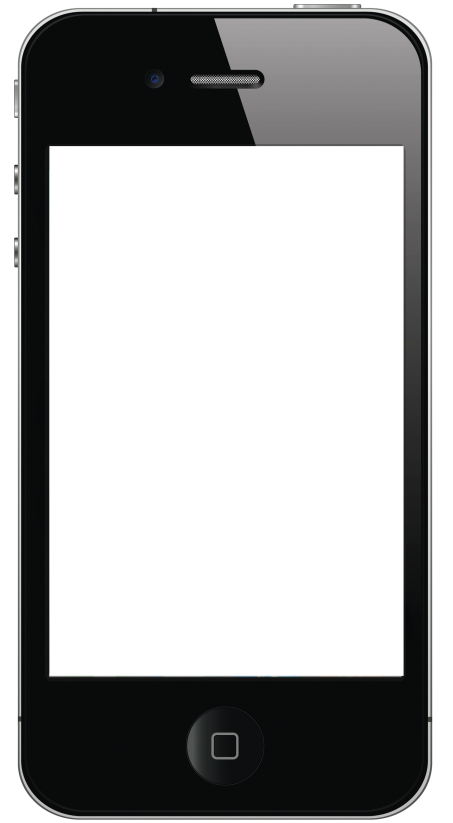 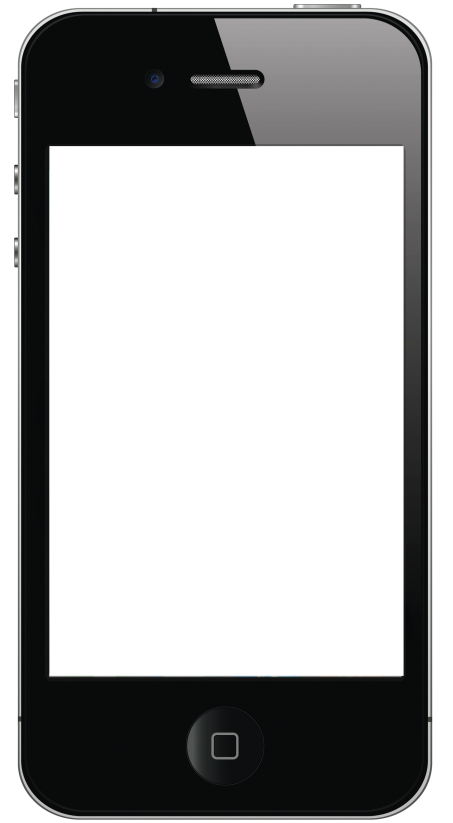 Our Philosophy
Nullam eu tempor purus. Nunc a leo magna, sit amet consequat risus. Etiam faucibus tortor a ipsum vehicula sed suscipit. Nunc a leo magna, sit amet consequat risus.
Title Head
Mauris quam dolor, cursus at porta et, luctus eget purus. Nunc tempor luctus interdum.
Brand Customization
Mauris quam dolor, cursus at porta et, luctus eget purus. Nunc tempor luctus interdum.
Home Edition
Nullam eu tempor purus. Nunc a leo magna, consequat risus. Nullam eu.
Secure Locking
Nullam eu tempor purus. Nunc a leo magna, consequat risus. Nullam eu.
Reworking
Mauris quam dolor, cursus at porta et, luctus eget purus. Nunc tempor luctus interdum.
Board Philosophy
Nullam eu tempor purus. Nunc a leo magna, sit amet consequat risus. Etiam faucibus tortor a ipsum vehicula sed suscipit. Nunc a leo magna, sit amet consequat risus.
Machine

Nullam eu tempor purus. Nunc a leo magna, sit amet consequat risus. Etiam faucibus tortor a ipsum vehicula sed hendrerit.
Cloud Issue

Nullam eu tempor purus. Nunc a leo magna, sit amet consequat risus. Etiam faucibus tortor a ipsum vehicula sed hendrerit.
Advanced Problem

Nullam eu tempor purus. Nunc a leo magna, sit amet consequat risus. Etiam faucibus tortor a ipsum vehicula sed hendrerit.
Document

Nullam eu tempor purus. Nunc a leo magna, sit amet consequat risus. Etiam faucibus tortor a ipsum vehicula sed hendrerit.
Lock Sell

Nullam eu tempor purus. Nunc a leo magna, sit amet consequat risus. Etiam faucibus tortor a ipsum vehicula sed hendrerit.
Special Product
Nullam eu tempor purus. Nunc a leo magna, sit amet consequat risus. Etiam faucibus tortor a ipsum vehicula sed suscipit. Nunc a leo magna, sit amet consequat risus.
Fixing Fixture

Nullam eu tempor purus. Nunc a leo magna, sit amet consequat risus. Nullam eu tempor purus. Nullam eu tempor purus, sit amet consequat risus. Nullam eu tempor purus. Nunc a leo magna, sit amet consequat risus. Nullam eu tempor purus.
Ultimate Time
Nullam eu tempor purus. Nunc a leo magna, consequat risus. Nullam eu.
Ultimate Time
Nullam eu tempor purus. Nunc a leo magna, consequat risus. Nullam eu.
Ultimate Time
Nullam eu tempor purus. Nunc a leo magna, consequat risus. Nullam eu.
Ultimate Time
Nullam eu tempor purus. Nunc a leo magna, consequat risus. Nullam eu.
Branding Strategy
Surrounding
Spying
Nullam eu tempor purus. Nunc a leo magna, sit amet consequat risus. Nullam eu tempor purus.
More Power
Nullam eu tempor purus. Nunc a leo magna, sit amet consequat risus. Nullam eu tempor purus.
Quick
Nullam eu tempor purus. Nunc a leo magna, sit amet consequat risus. Nullam eu tempor purus.
Warning
Nullam eu tempor purus. Nunc a leo magna, sit amet consequat risus. Nullam eu tempor purus.
Timeline
Surrounding
Research
Nullam eu tempor purus. Nunc a leo magna, consequat risus.
Nullam eu tempor purus. Nunc a leo magna, consequat risus. Nullam eu tempor purus. Nunc a leo magna, consequat risus.
Defend System
Nullam eu tempor purus. Nunc a leo magna, consequat risus. Nunc a leo magna, consequat risus.
Clock Speed
Nullam eu tempor purus. Nunc a leo magna, consequat risus. Nullam eu tempor purus. Nunc a leo magna, consequat risus.
Power
Nullam eu tempor purus. Nunc a leo magna, consequat risus. Nunc a leo magna, consequat risus.
Financial Disclosure
Property
Nullam eu tempor purus. Nunc a leo magna, sit amet consequat risus. Nullam eu tempor purus.
Digital
Nullam eu tempor purus. Nunc a leo magna, sit amet consequat risus. Nullam eu tempor purus.
25%
35%
Document
10%
Chat
Nullam eu tempor purus. Nunc a leo magna, sit amet consequat risus. Nullam eu tempor purus.
Setting 
Nullam eu tempor purus. Nunc a leo magna, sit amet consequat risus. Nullam eu tempor purus.
20%
Customer Mindset
High Speed
Nullam eu tempor purus. Nunc a leo magna, sit amet consequat risus. Nullam eu tempor purus.
New Area
Nullam eu tempor purus. Nunc a leo magna, consequat risus. Nullam eu tempor purus. Nunc a leo magna, consequat risus. Nullam eu.
3.000
New Window
Clound Demand
Nullam eu tempor purus. Nunc a leo magna, sit amet consequat risus. Nullam eu tempor purus.
4.500
Surrounding
Gear Revision
Nullam eu tempor purus. Nunc a leo magna, sit amet consequat risus. Nullam eu tempor purus.
Agility
Nullam eu tempor purus. Nunc a leo magna, consequat risus. Nullam eu tempor purus. Nunc a leo magna, consequat risus. Nullam eu.
8.000
System
Good Digitalization
Nullam eu tempor purus. Nunc a leo magna, sit amet consequat risus. Nullam eu tempor purus.
2.000
Speed
Cost Differentiation
Indicator I
Indicator II
Indicator III
Indicator IV
20%
50%
60%
90%
Mobile
Nullam eu tempor purus. Nunc a leo magna, sit amet consequat risus. Nullam eu tempor purus.
Termo
Nullam eu tempor purus. Nunc a leo magna, sit amet consequat risus. Nullam eu tempor purus.
Smelter
Nullam eu tempor purus. Nunc a leo magna, sit amet consequat risus. Nullam eu tempor purus.
Factory
Nullam eu tempor purus. Nunc a leo magna, sit amet consequat risus. Nullam eu tempor purus.
Go Away
Nullam eu tempor purus. Nunc a leo magna, consequat risus. Nullam eu tempor purus. Nunc a leo magna, consequat risus. Nullam eu. Nullam eu tempor purus. Nunc a leo magna, consequat risus. Nullam eu tempor purus. Nunc a leo magna, consequat risus. Nullam eu.
Nullam eu tempor purus. Nunc a leo magna, consequat risus. Nullam eu tempor purus. Nunc a leo magna, consequat risus. Nullam eu. Nullam eu tempor purus.
New Different
Nullam eu tempor purus. Nunc a leo magna, consequat risus. Nullam eu tempor purus. Nunc a leo magna, consequat risus. Nullam eu.
Research Cost
54%
Strongfrong
Nullam eu tempor purus. Nunc a leo magna, consequat risus. Nullam eu tempor purus.
12%
85%
Location
Nullam eu tempor purus. Nunc a leo magna, consequat risus. Nullam eu tempor purus. Nunc a leo magna, consequat risus. Nullam eu.
Send
Nullam eu tempor purus. Nunc a leo magna, consequat risus. Nullam eu tempor purus. Nunc a leo magna, consequat risus. Nullam eu.
Bring
Nullam eu tempor purus. Nunc a leo magna, consequat risus. Nullam eu tempor purus. Nunc a leo magna, consequat risus. Nullam eu.
Display
Nullam eu tempor purus. Nunc a leo magna, consequat risus. Nullam eu tempor purus.
Lorem ipsum dopsunus Le taste ale
Montre la vente ispano
Nuram  vivamus dotco misrah
Montrelo Ipsico damalom
Nullam eu tempor purus. Nunc a leo magna, sit amet consequat risus. leo magna, sit amet.
Our Step
Nullam eu tempor purus. Nunc a leo magna, sit amet consequat risus. Etiam faucibus tortor a ipsum vehicula sed suscipit. Nunc a leo magna, sit amet consequat risus.
Fresh Idea
Nullam eu tempor purus. Nunc a leo magna, consequat risus. Nullam eu tempor purus.
Defend
Nullam eu tempor purus. Nunc a leo magna, consequat risus. Nullam eu tempor purus.
Friendship
Nullam eu tempor purus. Nunc a leo magna, consequat risus. Nullam eu tempor purus.
Collaboration
Nullam eu tempor purus. Nunc a leo magna, consequat risus. Nullam eu tempor purus.
Printing
Nullam eu tempor purus. Nunc a leo magna, consequat risus. Nullam eu tempor purus.
Surrounding
Nullam eu tempor purus. Nunc a leo magna, consequat risus. Nullam eu tempor purus.
Business Environment
Time Sweeping
Nullam eu tempor purus. Nunc a leo magna,
Cloud
Nullam eu tempor purus. Nunc a leo magna,
Research
Nullam eu tempor purus. Nunc a leo magna,
Services
Nullam eu tempor purus. Nunc a leo magna,
Target
Nullam eu tempor purus. Nunc a leo magna,
System
Document
Nullam eu tempor purus. Nunc a leo magna,
Data
Nullam eu tempor purus. Nunc a leo magna,
Structure
Nullam eu tempor purus. Nunc a leo magna,
Company Structure
Nullam eu tempor purus. Nunc a leo magna, sit amet consequat risus. Etiam faucibus tortor a ipsum vehicula sed suscipit. Nunc a leo magna, sit amet consequat risus.
Display
Nullam eu tempor purus. Nunc a leo magna, consequat risus. Nullam eu.
Moving 
Nullam eu tempor purus. Nunc a leo magna, consequat risus. Nullam eu.
Lock Up
Nullam eu tempor purus. Nunc a leo magna, consequat risus. Nullam eu.
Champion
Nullam eu tempor purus. Nunc a leo magna, consequat risus. Nullam eu.
Big Data
Nullam eu tempor purus. Nunc a leo magna, consequat risus. Nullam eu.
Energy
Nullam eu tempor purus. Nunc a leo magna, consequat risus. Nullam eu.
Nullam eu tempor purus. Nunc a leo magna, sit amet consequat risus. Etiam faucibus tortor a ipsum vehicula sed suscipit. Nunc a leo magna, sit amet consequat risus.
Business Strategy
Nullam eu tempor purus. Nunc a leo magna, sit amet consequat risus. Etiam faucibus tortor a ipsum vehicula sed suscipit. Nunc a leo magna, sit amet consequat risus.
Relationship
Nullam eu tempor purus. Nunc a leo magna, consequat risus. Nullam eu.
Double Data
Nullam eu tempor purus. Nunc a leo magna, consequat risus. Nullam eu.
Time Up
Nullam eu tempor purus. Nunc a leo magna, consequat risus. Nullam eu.
Fast Response
Nullam eu tempor purus. Nunc a leo magna, consequat risus. Nullam eu.
Responsive
Nullam eu tempor purus. Nunc a leo magna, consequat risus. Nullam eu.
Award
Nullam eu tempor purus. Nunc a leo magna, consequat risus. Nullam eu.
Digitalization
Nullam eu tempor purus. Nunc a leo magna, consequat risus. Nullam eu.
Mapping
Nullam eu tempor purus. Nunc a leo magna, consequat risus. Nullam eu.
Marketing Performance
Nullam eu tempor purus. Nunc a leo magna, sit amet consequat risus. Etiam faucibus tortor a ipsum vehicula sed suscipit. Nunc a leo magna, sit amet consequat risus.
Double Speed
Nullam eu tempor purus. Nunc a leo magna, consequat risus.
Good Plan
Nullam eu tempor purus. Nunc a leo magna, consequat risus.
Keynotes
Nullam eu tempor purus. Nunc a leo magna, consequat risus.
Defending
Nullam eu tempor purus. Nunc a leo magna, consequat risus.
Our Offer
Nullam eu tempor purus. Nunc a leo magna, sit amet consequat risus. Etiam faucibus tortor a ipsum vehicula sed suscipit. Nunc a leo magna, sit amet consequat risus.
Basic
Nullam eu tempor purus. Nunc a leo magna, consequat risus. Nullam eu. Nunc a leo magna, consequat risus. Nullam eu.
Semi-Pro
Nullam eu tempor purus. Nunc a leo magna, consequat risus. Nullam eu. Nunc a leo magna, consequat risus. Nullam eu.
Professional
Nullam eu tempor purus. Nunc a leo magna, consequat risus. Nullam eu. Nunc a leo magna, consequat risus. Nullam eu.
Enthusiast
Nullam eu tempor purus. Nunc a leo magna, consequat risus. Nullam eu. Nunc a leo magna, consequat risus. Nullam eu.
$500
$1000
$1500
$2500
Our Special
Nullam eu tempor purus. Nunc a leo magna, sit amet consequat risus. Etiam faucibus tortor a ipsum vehicula sed suscipit. Nunc a leo magna, sit amet consequat risus.
Syehab Alimin
Project Manager

Nullam eu tempor purus. Nunc a leo magna, sit amet consequat risus. Nullam eu tempor purus. Nunc a leo magna, sit amet consequat risus. Nullam eu tempor
Didi Untung
Analyst

Nullam eu tempor purus. Nunc a leo magna, sit amet consequat risus. Nullam eu tempor purus. Nunc a leo magna, sit amet consequat risus. Nullam eu tempor
Daud Beureuh
Designer

Nullam eu tempor purus. Nunc a leo magna, sit amet consequat risus. Nullam eu tempor purus. Nunc a leo magna, sit amet consequat risus. Nullam eu tempor
Imam Gunarso
FInance

Nullam eu tempor purus. Nunc a leo magna, sit amet consequat risus. Nullam eu tempor purus. Nunc a leo magna, sit amet consequat risus. Nullam eu tempor
Lorem ipsum dopsunus Le taste ale
Montre lamenta vente ispano
Nuram domen vivamus
Nullam eu tempor purus. Nunc a leo magna, sit amet consequat risus. leo magna, sit amet.
Production Performance
Asia
Nullam eu tempor purus. uat risus. Nullam eu tempor purus. Nunc a leo magna, sit amet consequat risus. Nullam eu tempor purus.
Euro
Nullam eu tempor purus. uat risus. Nullam eu tempor purus. Nunc a leo magna, sit amet consequat risus. Nullam eu tempor purus.
North America
Nullam eu tempor purus. uat risus. Nullam eu tempor purus. Nunc a leo magna, sit amet consequat risus. Nullam eu tempor purus.
Oceania
Nullam eu tempor purus. uat risus. Nullam eu tempor purus. Nunc a leo magna, sit amet consequat risus. Nullam eu tempor purus.
Nullam eu tempor purus. Nunc a leo magna, sit amet consequat risus. Etiam faucibus tortor a ipsum vehicula sed suscipit. Nunc a leo magna, sit amet consequat risus.
Product Review
Product X
Nullam eu tempor purus. Nunc a leo magna, sit amet consequat risus. Nullam eu tempor purus. Nunc a leo magna.
Product Y
Nullam eu tempor purus. Nunc a leo magna, sit amet consequat risus. Nullam eu tempor purus. Nunc a leo magna.
58%
Strength
Strength
55%
72%
69%
Performance
Performance
70%
83%
Value
Value
67%
68%
Balance
Balance
39%
68%
Accuration
Accuration
Financial Performance
35%
55%
80%
Nullam eu tempor purus. Nunc a leo magna, sit amet consequat risus. Nullam eu tempor purus. Nunc a leo magna, sit amet consequat risus.
Promotion
Nullam eu tempor purus. Nunc a leo magna, consequat risus. Nullam eu.
Branding
Nullam eu tempor purus. Nunc a leo magna, consequat risus. Nullam eu.
Marketing
Nullam eu tempor purus. Nunc a leo magna, consequat risus. Nullam eu.
Nullam eu tempor purus. Nunc a leo magna, sit amet consequat risus. Nullam eu tempor purus. Nunc a leo magna, sit amet consequat risus. Nullam eu temporullam eu tempor purus. Nunc a leo magna, sit amet consequat risus. Nullam eu tempor purus. Nunc a leo magna, sit amet consequat risus.
Nullam eu tempor purus. Nunc a leo magna, sit amet consequat risus. Nullam eu tempor purus. Nunc a leo magna, sit amet consequat risus.
Board Philosophy
Nullam eu tempor purus. Nunc a leo magna, sit amet consequat risus. Etiam faucibus tortor a ipsum vehicula sed suscipit. Nunc a leo magna, sit amet consequat risus.
Profit Target
Nullam eu tempor purus. Nunc a leo magna, sit amet consequat risus. Nullam eu tempor purus. Nullam eu tempor purus. Nunc a leo magna, sit amet consequat risus. Nullam eu tempor purus. 
Nullam eu tempor purus. Nunc a leo magna, sit amet consequat risus. Nullam eu tempor purus.
Well Display
Board Plan
Well Display
Nullam eu tempor purus. Nunc a leo magna, sit amet consequat risus. Nullam eu tempor purus.
Board Plan
Nullam eu tempor purus. Nunc a leo magna, sit amet consequat risus. Nullam eu tempor purus.
Service
Nullam eu tempor purus. Nunc a leo magna, sit amet consequat risus. Nullam eu tempor purus.
Strong Structure
Nullam eu tempor purus. Nunc a leo magna, sit amet consequat risus. Nullam eu tempor purus.
Strong Structure
Service
Production Performance
70%
48%
75%
40%
35%
38%
2011
Nullam eu tempor purus. Nunc a leo magna, consequat risus. Nullam eu.
2012
Nullam eu tempor purus. Nunc a leo magna, consequat risus. Nullam eu.
2013
Nullam eu tempor purus. Nunc a leo magna, consequat risus. Nullam eu.
2014
Nullam eu tempor purus. Nunc a leo magna, consequat risus. Nullam eu.
2015
Nullam eu tempor purus. Nunc a leo magna, consequat risus. Nullam eu.
2016
Nullam eu tempor purus. Nunc a leo magna, consequat risus. Nullam eu.
Nullam eu tempor purus. Nunc a leo magna, sit amet consequat risus. Etiam faucibus tortor a ipsum vehicula sed suscipit. Nunc a leo magna, sit amet consequat risus. Nullam eu tempor purus. Nunc a leo magna, sit amet consequat risus. Etiam faucibus tortor a ipsum vehicula sed suscipit. Nunc a leo magna, sit amet consequat risus.
Production Process
Fixing Fixture
Nullam eu tempor purus. Nunc a leo magna, sit amet consequat risus. Nullam eu tempor purus. Nullam eu tempor purus. Nunc a leo magna, sit amet consequat risus. Nullam eu tempor purus. Nunc a leo magna, sit amet consequat risus.
Fixing Fixture
Nullam eu tempor purus. Nunc a leo magna, sit amet consequat risus.
Fixing Fixture
Nullam eu tempor purus. Nunc a leo magna, sit amet consequat risus.
Fixing Fixture
Nullam eu tempor purus. Nunc a leo magna, sit amet consequat risus.
1
2
3
Fixing Fixture
Nullam eu tempor purus. Nunc a leo magna, sit amet consequat risus.
Fixing Fixture
Nullam eu tempor purus. Nunc a leo magna, sit amet consequat risus.
Fixing Fixture
Nullam eu tempor purus. Nunc a leo magna, sit amet consequat risus.
4
5
6
Company Customization
Nullam eu tempor purus. Nunc a leo magna, sit amet consequat risus. Etiam faucibus tortor a ipsum vehicula sed suscipit. Nunc a leo magna, sit amet consequat risus.
Security Level

Nullam eu tempor purus. Nunc a leo magna, sit amet consequat risus. Nullam eu tempor purus. Nullam eu tempor purus. Nunc a leo magna.
Strong Branding
Nullam eu tempor purus. Nunc a leo magna, sit amet consequat risus. Nullam eu tempor purus. Nullam eu tempor purus.
Big Document

Nullam eu tempor purus. Nunc a leo magna, sit amet consequat risus. Nullam eu tempor purus. Nullam eu tempor purus.
Time Elapse

Nullam eu tempor purus. Nunc a leo magna, sit amet consequat risus. Nullam eu tempor purus. Nullam eu tempor purus. Nunc a leo magna,.
Well Display

Nullam eu tempor purus. Nunc a leo magna, sit amet. Bullam eu tempor purus. Nunc a leo magna, sit amet.
Production Share
Nullam eu tempor purus. Nunc a leo magna, sit amet consequat risus. Etiam faucibus tortor a ipsum vehicula sed suscipit. Nunc a leo magna, sit amet consequat risus.
Gadget
Nullam eu tempor purus. Nunc a leo magna, sit amet consequat risus. Nullam eu tempor purus.
60%
Gear
Nullam eu tempor purus. Nunc a leo magna, sit amet consequat risus. Nullam eu tempor purus.
80%
Soft Technology
Nullam eu tempor purus. Nunc a leo magna, sit amet consequat risus. Nullam eu tempor purus.
30%
Global Marketshare
Nullam eu tempor purus. Nunc a leo magna, sit amet consequat risus. Etiam faucibus tortor a ipsum vehicula sed suscipit. Nunc a leo magna, sit amet consequat risus.
Notebook
Nullam eu tempor purus. Nunc a leo magna, sit amet consequat risus. Nullam eu tempor purus.
Property
Nullam eu tempor purus. Nunc a leo magna, sit amet consequat risus. Nullam eu tempor purus.
15%
40%
20%
Hardware
Desktop
Nullam eu tempor purus. Nunc a leo magna, sit amet consequat risus. Nullam eu tempor purus.
Software
Nullam eu tempor purus. Nunc a leo magna, sit amet consequat risus. Nullam eu tempor purus.
35%
Our Service
Repair
Nullam eu tempor purus. Nunc a leo magna, sit amet consequat risus.
Network
Nullam eu tempor purus. Nunc a leo magna, sit amet consequat risus.
Storage
Nullam eu tempor purus. Nunc a leo magna, sit amet consequat risus.
Building Structure
Nullam eu tempor purus. Nunc a leo magna, sit amet consequat risus.
Mapping
Nullam eu tempor purus. Nunc a leo magna, sit amet consequat risus.
Encription
Nullam eu tempor purus. Nunc a leo magna, sit amet consequat risus.
Report
Nullam eu tempor purus. Nunc a leo magna, sit amet consequat risus.
New System
Nullam eu tempor purus. Nunc a leo magna, sit amet consequat risus.
Property Growth
50%
45%
48%
35%
30%
Nullam eu tempor purus. Nunc a leo magna, sit amet consequat risus. Etiam faucibus tortor a ipsum vehicula sed suscipit. Nunc a leo magna, sit amet consequat risus. Nullam eu tempor purus. Nunc a leo magna, sit amet consequat risus. Etiam faucibus tortor a ipsum vehicula sed suscipit.
Unique Product
Smart Object
Nullam eu tempor purus. Nunc a leo magna, sit amet consequat risus.
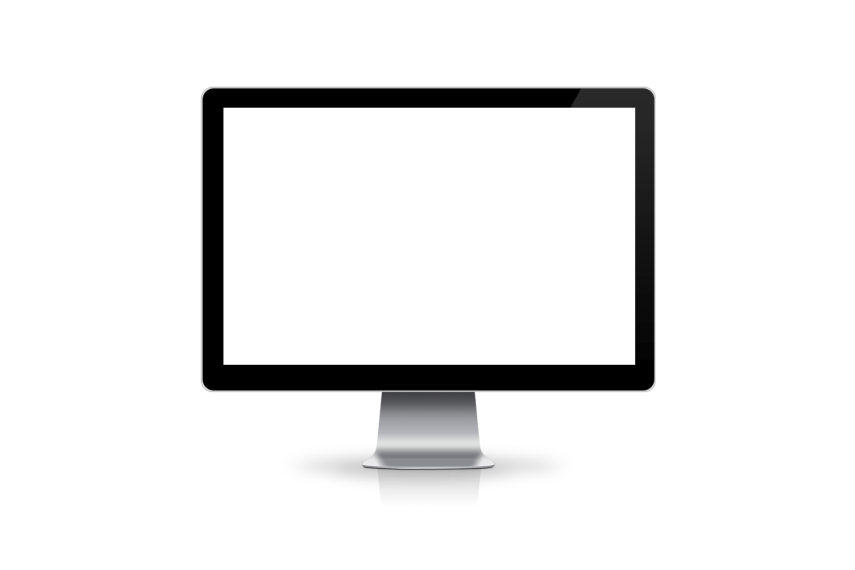 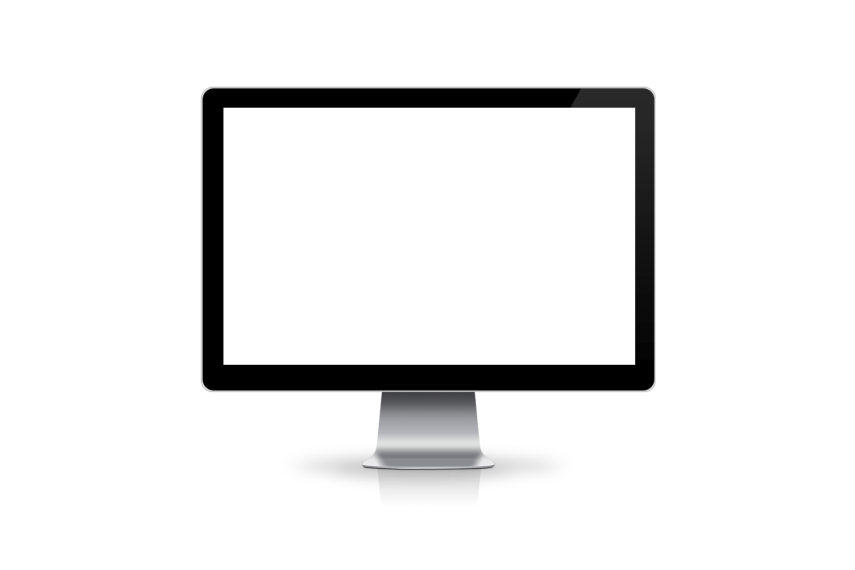 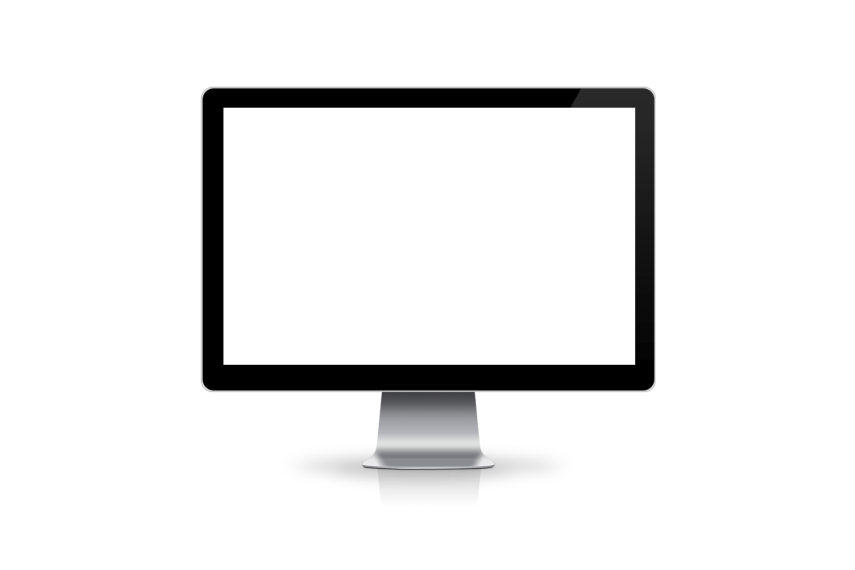 Magnesium Aloy
Nullam eu tempor purus. Nunc a leo magna, sit amet consequat risus.
Fair Value
Nullam eu tempor purus. Nunc a leo magna, sit amet consequat risus.
Marketing Share
30%
50%
20%
Network
Nullam eu tempor purus. Nunc a leo magna, sit amet consequat risus. Nullam eu tempor purus.
20%
30%
50%
Big Hardware
Nullam eu tempor purus. Nunc a leo magna, sit amet consequat risus. Nullam eu tempor purus.
30%
30%
40%
Mini Gadget
Nullam eu tempor purus. Nunc a leo magna, sit amet consequat risus. Nullam eu tempor purus.
Africa
Asia
North America
Property Share
Nullam eu tempor purus. Nunc a leo magna, sit amet consequat risus. Etiam faucibus tortor a ipsum vehicula sed suscipit. Nunc a leo magna, sit amet consequat risus.
Documentation
Nullam eu tempor purus. Nunc a leo magna, sit amet consequat risus. Nullam eu tempor purus.
Connection
Nullam eu tempor purus. Nunc a leo magna, sit amet consequat risus. Nullam eu tempor purus.
Maintenance
Nullam eu tempor purus. Nunc a leo magna, sit amet consequat risus. Nullam eu tempor purus.
Global Update
Nullam eu tempor purus. Nunc a leo magna, sit amet consequat risus. Nullam eu tempor purus.
Property
Security
Nullam eu tempor purus. Nunc a leo magna, sit amet consequat risus. Nullam eu tempor purus.
Service
Nullam eu tempor purus. Nunc a leo magna, sit amet consequat risus. Nullam eu tempor purus.
Management
Special Direction

Nullam eu tempor purus. Nunc a leo magna, sit amet consequat risus. leo magna, sit amet. Nullam eu tempor purus. Nunc a leo magna, sit amet crisus. Nullam eu tempor purus.
Marketing Philosophy
Nullam eu tempor purus. Nunc a leo magna, sit amet consequat risus. Etiam faucibus tortor a ipsum vehicula sed suscipit. Nunc a leo magna, sit amet consequat risus.
Branding
Nullam eu tempor purus. Nunc a leo magna, sit amet consequat risus. Nullam eu tempor purus.
Area Mapping
Nullam eu tempor purus. Nunc a leo magna, sit amet consequat risus. Nullam eu tempor purus.
Sales Up
Good Product
Nullam eu tempor purus. Nunc a leo magna, sit amet consequat risus. Nullam eu tempor purus.
Consumer Document
Nullam eu tempor purus. Nunc a leo magna, sit amet consequat risus. Nullam eu tempor purus.
Marketplace Share
35%
55%
85%
30%
Notebook
Nullam eu tempor purus. Nunc a leo magna, sit amet consequat risus.
Hardware
Nullam eu tempor purus. Nunc a leo magna, sit amet consequat risus.
Spying
Nullam eu tempor purus. Nunc a leo magna, sit amet consequat risus.
Software
Nullam eu tempor purus. Nunc a leo magna, sit amet consequat risus.
Gadget Share
60%
Mini Gadget
Nullam eu tempor purus. Nunc a leo magna, sit amet consequat risus. Nullam eu tempor purus.
80%
Enterprise Mainframe
Nullam eu tempor purus. Nunc a leo magna, sit amet consequat risus. Nullam eu tempor purus.
Around The World
Nullam eu tempor purus. Nunc a leo magna, sit amet consequat risus. Etiam faucibus tortor a ipsum vehicula sed suscipit. Nunc a leo magna, sit amet consequat risus.
Asia
60%
50%
North America
70%
70%
Africa
60%
40%
Euro
80%
60%
Oceania
30%
80%
Against Competitor
Quick Repair
Nullam eu tempor purus. Nunc a leo magna, sit amet.
Security
Nullam eu tempor purus. Nunc a leo magna, sit amet.
Defend System
Nullam eu tempor purus. Nunc a leo magna, sit amet.
Progresif Growth

Nullam eu tempor purus. Nunc a leo magna, sit amet consequat risus. Nullam eu eu tempor purus. Nunc a leo magna, sit amet consequat risus. Nullam eu tempor purus.
Nullam eu tempor purus. Nunc a leo magna, sit amet consequat risus. Nullam eu tempor purus magna, sit amet consequat risus. Nullam eu tempor purus.
Nullam eu tempor purus. Nunc a leo magna, sit amet consequat risus. Nullam eu tempor purus. Nunc a leo magna, sit amet consequat risus. Nullam eu temporullam eu tempor purus. Nunc a leo magna, sit amet consequat risus. Nullam eu tempor purus. Nunc a leo magna.
Market Growth
Nullam eu tempor purus. Nunc a leo magna, sit amet consequat risus. Nullam eu tempor purus. Nunc a leo magna, sit amet consequat risus. Nullam eu temporullam eu tempor purus. Nunc a leo magna, sit amet consequat risus. Nullam eu tempor purus. Nunc a leo magna.
Real Strategy

Nullam eu tempor purus. Nunc a leo magna, sit amet consequat risus. Nullam eu eu tempor purus. Nunc a leo magna, sit amet consequat risus. Nullam eu tempor purus.
Nullam eu tempor purus. Nunc a leo magna, Nullam eu tempor purus magna, sit amet consequat risus. Nullam eu tempor purus.
34%
55%
Business Growth

Nullam eu tempor purus. Nunc a leo magna, sit amet consequat risus. leo magna, sit amet.
Compact Plan

Nullam eu tempor purus. Nunc a leo magna, sit amet consequat risus. leo magna, sit amet.
Against Competitor
Marketshare

Nullam eu tempor purus. Nunc a leo magna, sit amet. Bullam eu tempor purus. Nunc a leo magna, sit amet.
Nullam eu tempor purus. Nunc a leo magna, sit amet consequat risus. Nullam eu tempor purus. Nunc a leo magna, sit amet consequat risus.
Fixing Competitor

Nullam eu tempor purus. Nunc a leo magna, sit amet consequat risus. Nullam eu eu tempor purus. Nunc a leo magna, sit amet consequat risus. Nullam eu tempor purus.
Nullam eu tempor purus. Nunc a leo magna, Nullam eu tempor purus magna, sit amet consequat risus. Nullam eu tempor purus.
Company Hierarchy

Nullam eu tempor purus. Nunc a leo magna, sit amet consequat risus. Nullam eu eu tempor purus. Nunc a leo magna, sit amet consequat risus. Nullam eu tempor purus.
Boarding

Nullam eu tempor purus. Nunc a leo magna, sit amet consequat risus. leo magna, sit amet. Nullam eu tempor.
Landing System

Nullam eu tempor purus. Nunc a leo magna, sit amet consequat risus. leo magna, sit amet. Nullam eu tempor purus. Nunc a leo magna.
34%
Marketing Strategy
Good Display

Nullam eu tempor purus. Nunc a leo magna, sit amet consequat risus. Nullam eu tpurus.
Branding 

Nullam eu tempor purus. Nunc a leo magna, sit amet consequat risus. Nullam eu tpurus.
Back Up Plan

Nullam eu tempor purus. Nunc a leo magna, sit amet consequat risus. Nullam eu tpurus.
New Area

Nullam eu tempor purus. Nunc a leo magna, sit amet consequat risus. Nullam eu tpurus.
Spying Strategy

Nullam eu tempor purus. Nunc a leo magna, sit amet consequat risus. Nullam eu eu tempor purus. Nunc a leo magna, sit amet consequat risus. Nullam eu tempor purus.
Nullam eu tempor purus. Nunc a leo magna, sit amet consequat risus. eu tempor purus. sit amet consequat risus. Nullam eu temporullam eu tempor purus. Nunc a leo magna, sit amet consequat risus. Nullam eutempor purus. Nullam eu tempor purus. Nunc a leo magna.
Target Opposite
Nullam eu tempor purus. Nunc a leo magna, sit amet consequat risus. Etiam faucibus tortor a ipsum vehicula sed suscipit. Nunc a leo magna, sit amet consequat risus.
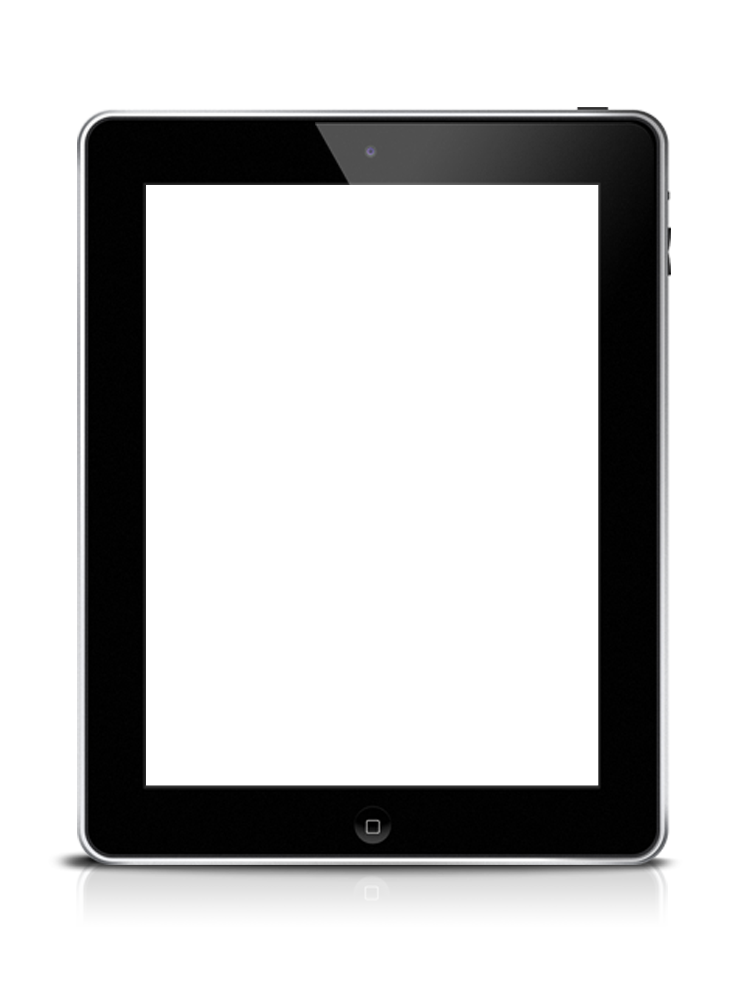 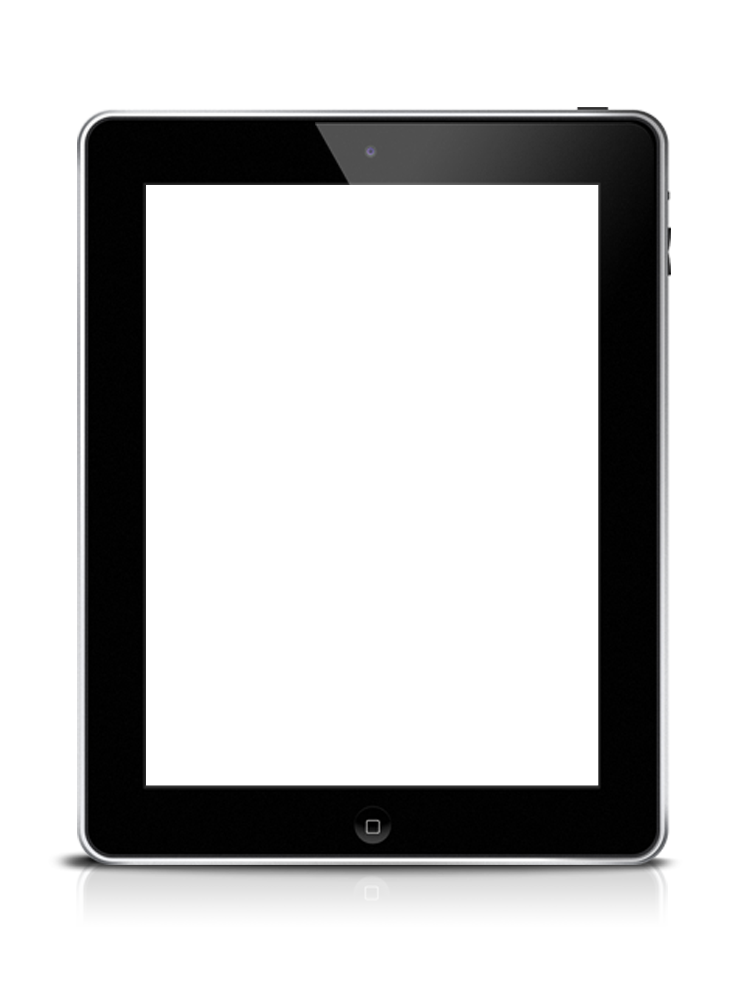 Low Flexibility
Nullam eu tempor purus. Nunc a leo magna, sit amet consequat risus. Nunc a leo magna, sit amet consequat risus. Nullam eu tempor purus.
Low Maintenance Cost
Nullam eu tempor purus. Nunc a leo magna, sit amet consequat risus. Nunc a leo magna, sit amet consequat risus. Nullam eu tempor purus.
Structure
World Marketplace
Nullam eu tempor purus. Nunc a leo magna, sit amet consequat risus. Nullam eu tempor purus. Nunc a leo magna, sit amet.
Global Vengeance
Nullam eu tempor purus. Nunc a leo magna, sit amet consequat risus.
Marketplace Share
Nullam eu tempor purus. Nunc a leo magna, sit amet consequat risus.
Nullam eu tempor purus. Nunc a leo magna, sit amet consequat risus. Etiam faucibus tortor a ipsum vehicula sed suscipit. Nunc a leo magna, sit amet consequat risus. Nullam eu tempor purus.
35%
55%
89%
42%
94%
21%
San Fransisco
El Capito
Casablanca
Mecca
Jakarta
Sydney
Timeline
Nullam eu tempor purus. Nunc a leo magna, sit amet consequat risus. Etiam faucibus tortor a ipsum vehicula sed suscipit. Nunc a leo magna, sit amet consequat risus.
Building
Nullam eu tempor purus. Nunc a leo magna, sit amet consequat risus.
Reinforcement
Nullam eu tempor purus. Nunc a leo magna, sit amet consequat risus.
New Factory
Nullam eu tempor purus. Nunc a leo magna, sit amet consequat risus.
2011
2012
2013
2014
2015
Move On
Nullam eu tempor purus. Nunc a leo magna, sit amet consequat risus.
Growth
Nullam eu tempor purus. Nunc a leo magna, sit amet consequat risus.
Dual Strategies
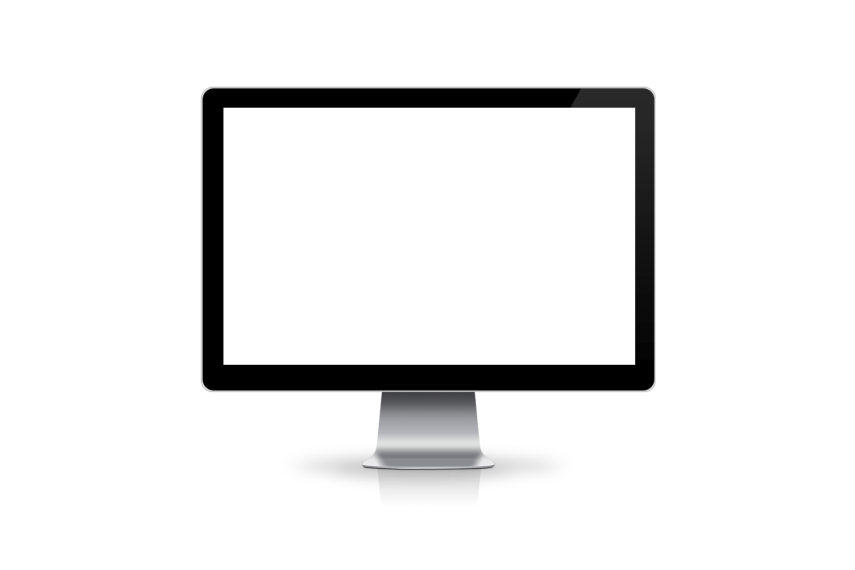 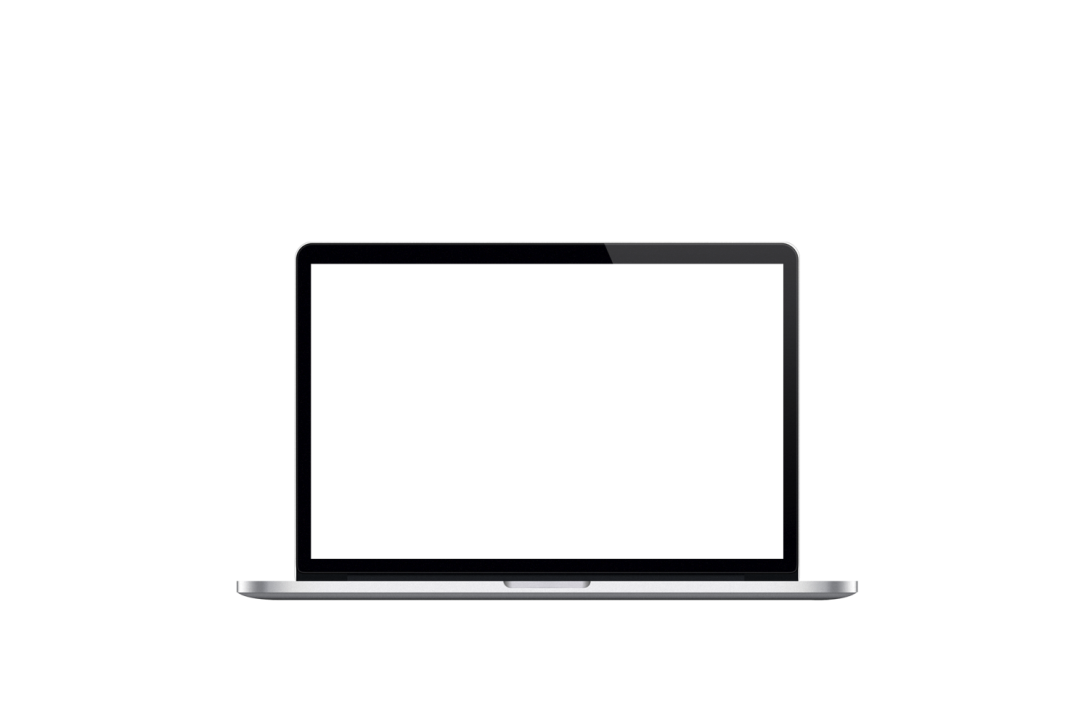 50%
80%
Backup System

Nullam eu tempor purus. Nunc a leo magna, sit amet. Bullam eu tempor purus. Nunc a leo magna, sit amet.
Dual Power

Nullam eu tempor purus. Nunc a leo magna, sit amet. Bullam eu tempor purus. Nunc a leo magna, sit amet.
Power Plan

Nullam eu tempor purus. Nunc a leo magna, sit amet. Bullam eu tempor purus. Nunc a leo magna, sit amet.
Low Cost

Nullam eu tempor purus. Nunc a leo magna, sit amet. Bullam eu tempor purus. Nunc a leo magna, sit amet.
Backup Plan
Nullam eu tempor purus. Nunc a leo magna, sit amet consequat risus. Etiam faucibus tortor a ipsum vehicula sed suscipit. Nunc a leo magna, sit amet consequat risus.
56%
30%
80%
Improvisation
Nullam eu tempor purus. Nunc a leo magna, sit amet consequat risus. Nunc a leo magna, sit amet consequat.
Tweaking
Nullam eu tempor purus. Nunc a leo magna, sit amet consequat risus. Nunc a leo magna, sit amet consequat.
Research
Nullam eu tempor purus. Nunc a leo magna, sit amet consequat risus. Nunc a leo magna, sit amet consequat.
Portfolio II

Nullam eu tempor purus. Nunc a leo magna, sit amet.
Nullam eu tempor purus. Nunc a leo magna, sit amet consequat risus. Nullam eu purus. Nunc a leo consequat risus. Nullam eu temporullam eu tempor purus. Nunc a leo magnaconsequat risus. Nullam eu tempor purus. Nunc a leo magna.
Go Ahead

Nullam eu tempor purus. Nunc a leo magna, sit amet consequat risus. leo magna, sit amet. Nullam eu tempor purus. Nunc a leo magna, sit amet crisus. Nullam eu tempor purus.
Detailed Product
Description

Nullam eu tempor purus. Nunc a leo magna, tempor purus  sit amet consequat risus. Nullam eu tempor purus. Nullam eu tempor purus. Nunc a leo magna, sit amet consequat risus.
Technique
Nullam eu tempor purus. Nunc a leo magna, consequat risus.
Type
Nullam eu tempor purus. Nunc a leo magna, consequat risus.
Sign in
Nullam eu tempor purus. Nunc a leo magna, consequat risus.
Detailed Branding
Action
Nullam eu tempor purus. Nunc a leo magna, sit amet consequat risus. Nunc a leo magna, sit.
Well Design
Nullam eu tempor purus. Nunc a leo magna, sit amet consequat risus. Nunc a leo magna, sit.
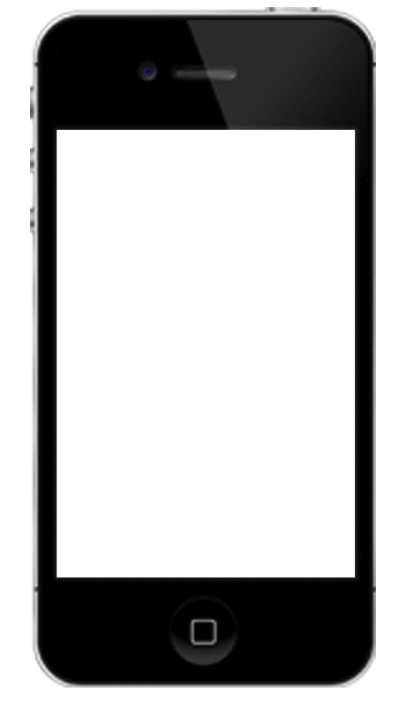 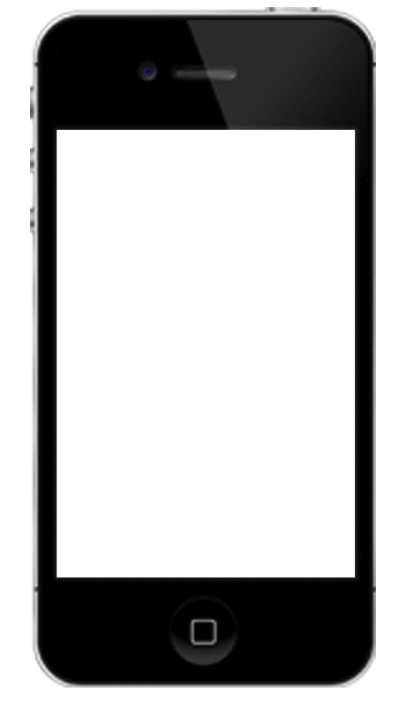 Brand
Nullam eu tempor purus. Nunc a leo magna, sit amet consequat risus. Nunc a leo magna, sit.
Omega
Nullam eu tempor purus. Nunc a leo magna, sit amet consequat risus. Nunc a leo magna, sit.
Printed
Nullam eu tempor purus. Nunc a leo magna, sit amet consequat risus. Nunc a leo magna, sit.
Octopus
Nullam eu tempor purus. Nunc a leo magna, sit amet consequat risus. Nunc a leo magna, sit.
System Structure
Enermous
Nullam eu tempor purus. Nunc a leo magna, sit.
Anonymouse
Nullam eu tempor purus. Nunc a leo magna, sit.
Nullam eu tempor purus. Nunc a leo magna, sit amet consequat risus. Nullam eu tempor purus.
Progresif Growth

Nullam eu tempor purus. Nunc a leo magna, sit amet consequat risus. Nullam eu eu tempor purus. Nunc a leo magna, sit amet consequat risus. Nullam eu tempor purus.
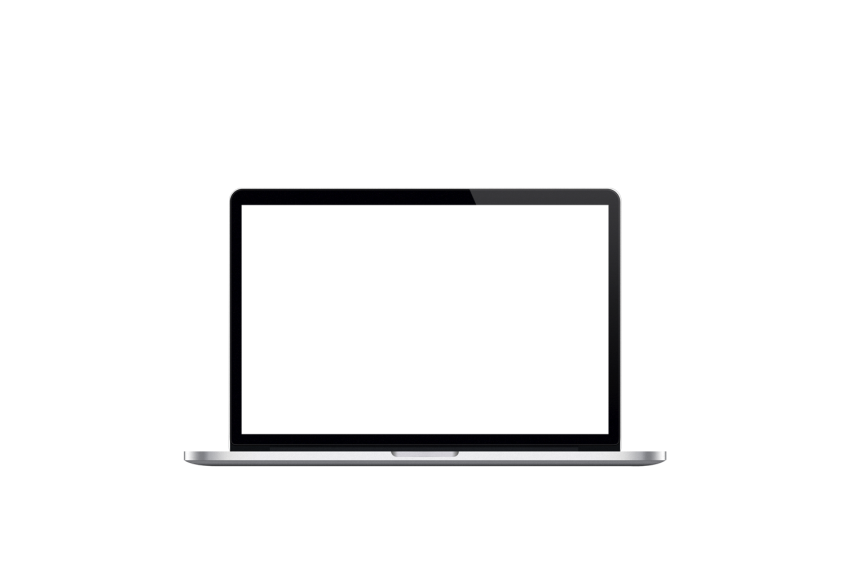 Marketing Strategy
12%
Progresif 
Rate

Nullam eu tempor purus. Nunc a leo magna, sit amet consequat risus. Nullam eu eu tempor purus. Nunc a leo.
Display
Marketing Growth

Nullam eu tempor purus. Nunc a leo magna, sit amet consequat risus. leo magna, sit amet.
Revision
Review
15%
Improvisation
Nullam eu tempor purus. Nunc a leo magna, sit amet consequat risus. Nunc a leo magna, sit amet consequat. Nunc a leo magna, sit amet consequat.
More Sales
Competitor
Data
Marketshare Growth

Nullam eu tempor purus. Nunc a leo magna, sit amet consequat risus. leo magna, sit amet.
Top Market
Business Model
Ethique
Nullam eu tempor purus. Nunc a leo magna, sit amet consequat risus. Nunc a leo magna, sit.
Improvisation
Nullam eu tempor purus. Nunc a leo magna, sit amet consequat risus. Nunc a leo magna, sit.
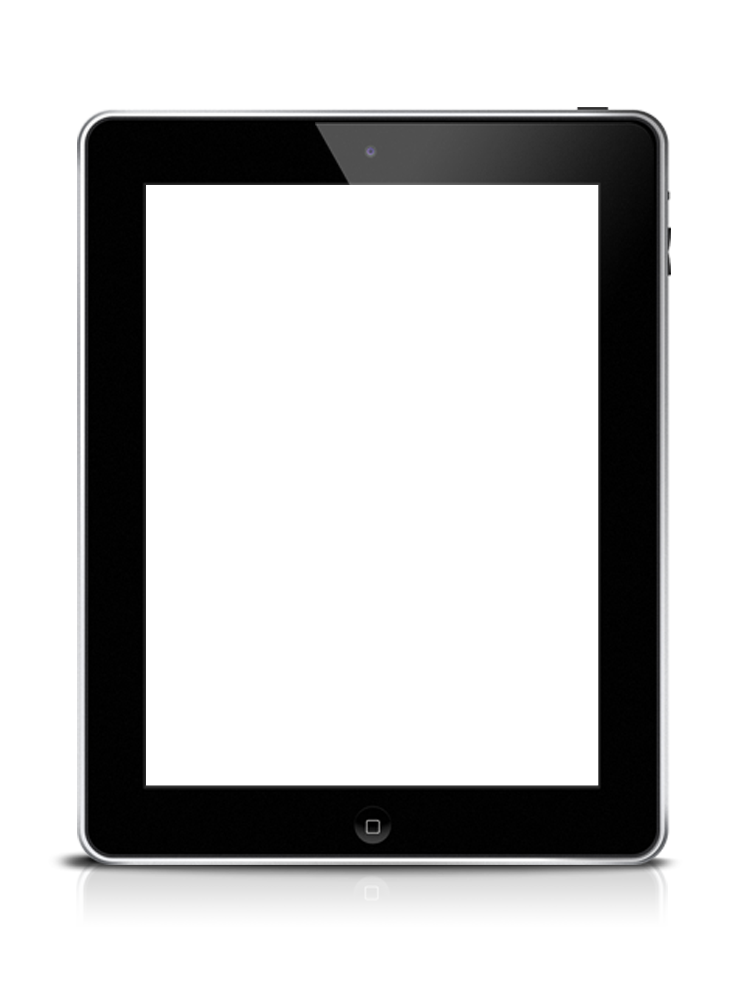 Product Love
Nullam eu tempor purus. Nunc a leo magna, sit amet consequat risus. Nunc a leo magna, sit.
Talkative
Nullam eu tempor purus. Nunc a leo magna, sit amet consequat risus. Nunc a leo magna, sit.
Ingredients
Nullam eu tempor purus. Nunc a leo magna, sit amet consequat risus. Nunc a leo magna, sit.
Goodwill
Nullam eu tempor purus. Nunc a leo magna, sit amet consequat risus. Nunc a leo magna, sit.
Company Performance
69%
Fair Value
Nullam eu tempor purus. Nunc a leo magna, sit amet consequat risus. Nunc a leo magna.
Marketing 
Growth

Nullam eu tempor purus. Nunc a leo magna, sit amet consequat risus. leo magna, sit amet. Nullam eu tempor purus. Nunc a leo magna, sit amet consequat risus.
Growth
Nullam eu tempor purus. Nunc a leo magna, sit amet consequat risus. Nunc a leo magna.
Improvisation
Nullam eu tempor purus. Nunc a leo magna, sit amet consequat risus. Nunc a leo magna.
Nullam eu tempor purus. Nunc a leo magna, sit amet consequat risus. Nullam eu tempor purus.
Competitor Performance
Technology
Idea
35%
20%
15%
30%
Factory
Environment
Shop
Market
Nullam eu tempor purus. Nunc a leo magna, sit amet consequat risus. Nullam eu tempor purus. Nunc a leo magna, sit amet. Nullam eu tempor purus. Nunc a leo magna, sit amet consequat risus.
Signal
Data
Competitor Spot
Nullam eu tempor purus. Nunc a leo magna, sit amet consequat risus. Nullam eu tempor purus. Nullam eu tempor purus. Nunc a leo magna, sit amet consequat.
Competitor Strategy
Nullam eu tempor purus. Nunc a leo magna, sit amet consequat risus. Nullam eu tempor purus. Nullam eu tempor purus. Nunc a leo magna, sit amet consequat risus. Nullam eu tempor purus. Nullam eu tempor purus. Nunc a leo magna, sit amet consequat risus. Nullam eu tempor purus. Nunc a leo magna, sit amet consequat risus. Nullam eu tempor purus. Nullam eu tempor purus.
Customer Philosophy
Data
Nullam eu tempor purus. Nunc a leo magna, consequat risus.
Republic
Nullam eu tempor purus. Nunc a leo magna, sit amet consequat risus. Nunc a leo magna, sit amet consequat. Nunc a leo magna, sit amet consequat.
Download
Nullam eu tempor purus. Nunc a leo magna, consequat risus.
Presentation
Nullam eu tempor purus. Nunc a leo magna, consequat risus.
Customise
Nullam eu tempor purus. Nunc a leo magna, sit amet consequat risus. Nunc a leo magna, sit amet consequat. Nunc a leo magna.
Time Schedule
Nullam eu tempor purus. Nunc a leo magna, consequat risus.
80%
60%
20%
Teenager
Children
Elder
Competitor Strategy
Nullam eu tempor purus. Nunc a leo magna, sit amet consequat risus. Nullam eu tempor purus. Nullam eu tempor purus. Nunc a leo magna, sit amet consequat risus.
Connectivity
Nullam eu tempor purus. Nunc a leo magna, consequat risus loamis.
Connectivity
Nullam eu tempor purus. Nunc a leo magna, consequat risus loamis.
Connectivity
Nullam eu tempor purus. Nunc a leo magna, consequat risus loamis.
Process Flowchart
Company Performance
70%
Fair Value
Nullam eu tempor purus. Nunc a leo magna, sit amet consequat risus. Nunc a leo magna. Nullam eu tempor purus. Nunc a leo magna, sit amet consequat risus.
55%
60%
45%
40%
20%
15%
Marketing 
Growth

Nullam eu tempor purus. Nunc a leo magna, sit amet consequat risus. leo magna, sit amet. Nullam eu tempor purus. Nunc a leo magna, sit amet consequat risus.
Competitor Strategy
Nullam eu tempor purus. Nunc a leo magna, sit amet consequat risus. Nullam eu tempor purus. Nullam eu tempor purus. Nunc a leo magna, sit amet consequat risus. Nullam eu tempor purus. Nullam eu tempor purus.
Service

Nullam eu tempor urus. Nunc a leo.
Time Up

Nullam eu tempor urus. Nunc a leo.
Marketing 

Nullam eu tempor purus. Nunc a leo magna, sit amet consequat risus..
Cloud

Nullam eu tempor purus. Nunc a leo magna, sit consequat risus..
Big Data 

Nullam eu tempor purus. Nunc a leo magna, sit amet consequat risus..
Research

Nullam eu tempor purus. Nunc a leo magna, sit amet consequat risus..
System 

Nullam eu tempor purus. Nunc a leo.
Idea

Nullam eu tempor purus. Nunc a leo magna, sit amet consequat risus..
Network

Nullam eu tempor purus. Nunc a leo magna, sit amet consequat risus..
Warning

Nullam eu tempor purus. Nunc a leo magna, sit amet consequat risus..
Gadget

Nullam eu tempor purus. Nunc a leo magna, sit amet consequat risus..
Sound

Nullam eu tempor purus. Nunc a leo.
Goodwill

Nullam eu tempor purus. Nunc a leo.
Marketing Performance
Nullam eu tempor purus. Nunc a leo magna consequat risus, sit amet consequat risus. Nullam eu tempor purus.
Marketing 
Review

Nullam eu tempor purus. Nunc a leo magna, sit amet consequat risus. leo magna, sit amet. Nullam eu tempor purus. Nunc a leo magna, sit amet crisus. 
Nullam eu tempor purus. Nunc a leo magna, sit amet consequat risus. leo magna, sit amet. Nullam eu tempor purus. Nunc a leo magna, sit amet consequat risus.
Power
Display
Marketing Growth

Nullam eu tempor purus. Nunc a leo magna, sit amet consequat risus. leo magna, sit amet. Nullam eu tempor purus. Nunc a leo magna, sit amet consequat risus.
Signal
Champion
Factory Hierarchy
Business Concept
Nullam eu tempor purus. Nunc a leo magna, sit amet consequat risus. Nullam eu tempor purus. Nullam eu tempor purus. Nunc a leo magna, sit amet consequat risus. Nullam eu tempor purus. Nullam eu tempor purus.
Network
Display
Top Market
Defend
Top Down
Nullam eu tempor purus. Nunc a leo magna, sit amet consequat risus. Nunc a leo magna. Nullam eu tempor purus. Nunc a leo magna, sit amet consequat risus.
Bottom Line
Nullam eu tempor purus. Nunc a leo magna, sit amet consequat risus. Nunc a leo magna. Nullam eu tempor purus. Nunc a leo magna, sit amet consequat risus.
Fairplay
Reimburse
Strategy Diagram
Repair
Nullam eu tempor purus. Nunc a leo magna, consequat risus.
25%
Big Size
Nullam eu tempor purus. Nunc a leo magna, consequat risus.
Running Out
Nullam eu tempor purus. Nunc a leo magna, consequat risus.
20%
15%
Display
Network
Nullam eu tempor purus. Nunc a leo magna, consequat risus.
Idea
Nullam eu tempor purus. Nunc a leo magna, consequat risus.
20%
15%
Technology Flowchart
Data
Nullam eu tempor purus. Nunc a leo magna, consequat risus.
Technology
Well Prepared
New Display
Download
Nullam eu tempor purus. Nunc a leo magna, consequat risus.
Nullam eu tempor purus. Nunc a leo magna, sit amet consequat risus. leo magna, sit amet. Nullam eu tempor purus. Nunc a leo magna, sit amet consequat risus.
Presentation
Nullam eu tempor purus. Nunc a leo magna, consequat risus.
Power Energy
Well Prepared
Battery
Time Schedule
Nullam eu tempor purus. Nunc a leo magna, consequat risus.
Nullam eu tempor purus. Nunc a leo magna, sit amet consequat risus. leo magna, sit amet. Nullam eu tempor purus. Nunc a leo magna, sit amet consequat risus.
Connectivity
Nullam eu tempor purus. Nunc a leo magna, consequat risus.
Presentation
Nullam eu tempor purus. Nunc a leo magna, consequat risus.
Time Schedule
Nullam eu tempor purus. Nunc a leo magna, consequat risus.
Ultimate
Nullam eu tempor purus. Nunc a leo magna, consequat risus.
Marketing Strategies
90%
90%
80%
70%
65%
40%
68%
49%
39%
92%
85%
2011
2012
2013
2014
2015
Customization

Nullam eu tempor purus. Nunc a leo magna, sit amet consequat risus. leo magna, sit amet. Nullam eu tempor purus. Nunc a leo magna, sit amet crisus. Nullam eu tempor purus.
Branding

Nullam eu tempor purus. Nunc a leo magna, sit amet consequat risus. leo magna, sit amet. Nullam eu tempor purus. Nunc a leo magna, sit amet crisus. Nullam eu tempor purus.
2010
2011
2012
2013
2014
2015
Special Area

Nullam eu tempor purus. Nunc a leo magna, sit amet consequat risus. leo magna, sit amet. Nullam eu tempor purus. Nunc a leo magna, sit amet crisus. Nullam eu tempor purus.
What Makes Stronger?
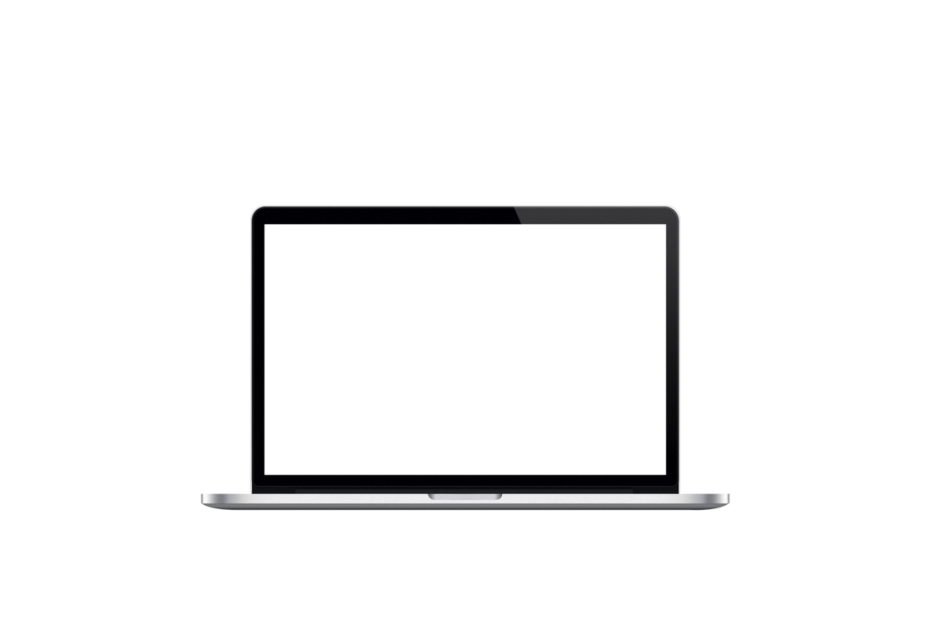 Assets Growth
20%
40%
68%
38%
75%
65%
30%
2011
2012
2013
2014
2015
2016
2017
Data
Nullam eu tempor purus. Nunc a leo magna, eu consequat risus.
Data
Nullam eu tempor purus. Nunc a leo magna, eu consequat risus.
Data
Nullam eu tempor purus. Nunc a leo magna, eu consequat risus.
Data
Nullam eu tempor purus. Nunc a leo magna, eu consequat risus.
Data
Nullam eu tempor purus. Nunc a leo magna, eu consequat risus.
Data
Nullam eu tempor purus. Nunc a leo magna, eu consequat risus.
Data
Nullam eu tempor purus. Nunc a leo magna, eu consequat risus.
Nullam eu tempor purus. Nunc a leo magna, sit amet consequat risus. Etiam faucibus tortor a ipsum vehicula sed suscipit. Nunc a leo magna, sit amet consequat risus. Nullam eu tempor purus.
Assets Component
Branding
Nullam eu tempor purus. Nunc a leo magna, consequat risus.
10%
Autorepair
Nullam eu tempor purus. Nunc a leo magna, consequat risus.
20%
Top Leader
Nullam eu tempor purus. Nunc a leo magna, consequat risus.
25%
Good Display
Nullam eu tempor purus. Nunc a leo magna, consequat risus.
25%
Homebase
Nullam eu tempor purus. Nunc a leo magna, consequat risus.
20%
Process Step
Autorepair
Nullam eu tempor purus. Nunc a leo magna, consequat risus.
Nullam eu tempor purus. Nunc a leo magna consequat risus, sit amet consequat risus. Nullam eu tempor purus.
Big Data
Nullam eu tempor purus. Nunc a leo magna, consequat risus.
Well Display
Nullam eu tempor purus. Nunc a leo magna, consequat risus.
Good View
Nullam eu tempor purus. Nunc a leo magna, consequat risus.
Customer Strategy
Home
Nullam eu tempor purus. Nunc a leo magna, consequat risus.
Warning
Nullam eu tempor purus. Nunc a leo magna, consequat risus.
Winner
Nullam eu tempor purus. Nunc a leo magna, consequat risus.
Cloud
Nullam eu tempor purus. Nunc a leo magna, consequat risus.
Research
Nullam eu tempor purus. Nunc a leo magna, consequat risus.
Mapping
Nullam eu tempor purus. Nunc a leo magna, consequat risus.
Company Performance
Date Time
Nullam eu tempor purus. Nunc a leo magna, consequat risus.
Branding
Nullam eu tempor purus. Nunc a leo magna, consequat risus.
70%
90%
80%
Realitionship
Nullam eu tempor purus. Nunc a leo magna, consequat risus.
25%
Print Media
Nullam eu tempor purus. Nunc a leo magna, consequat risus.
Hint
Nullam eu tempor purus. Nunc a leo magna, consequat risus.
42%
Our Strategy
Nullam eu tempor purus. Nunc a leo magna, sit amet consequat risus. Etiam faucibus tortor a ipsum vehicula sed suscipit. Nunc a leo magna, sit amet consequat risus.
Competitor Data
Nullam eu tempor purus. Nunc a leo magna, consequat risus.
Speed Write
Nullam eu tempor purus. Nunc a leo magna, consequat risus.
Security Check
Nullam eu tempor purus. Nunc a leo magna, consequat risus.
Analyst
Nullam eu tempor purus. Nunc a leo magna, consequat risus.
Well Display
Nullam eu tempor purus. Nunc a leo magna, consequat risus.
Defending
Nullam eu tempor purus. Nunc a leo magna, consequat risus.
Market Performance
Discipline
Nullam eu tempor purus. Nunc a leo magna, consequat.
Cost Efficency
Nullam eu tempor purus. Nunc a leo magna, consequat.
90%
12%
Deadline
Nullam eu tempor purus. Nunc a leo magna, consequat.
Marketing Cost
Nullam eu tempor purus. Nunc a leo magna, consequat.
45%
50%
Strategy
Sales
Nullam eu tempor purus. Nunc a leo magna, consequat.
Redundancy
Nullam eu tempor purus. Nunc a leo magna, consequat.
20%
15%
Tab Data
Mauris quam dolor, cursus at porta et, luctus eget purus. Nunc tempor luctus.
Chain Data
Mauris quam dolor, cursus at porta et, luctus eget purus. Nunc tempor luctus.
Warranty
Mauris quam dolor, cursus at porta et, luctus eget purus. Nunc tempor luctus.
Labor Department
Competitor Data
Nullam eu tempor purus. Nunc a leo magna, consequat risus.
Competitor Data
Nullam eu tempor purus. Nunc a leo magna, consequat risus.
Competitor Data
Nullam eu tempor purus. Nunc a leo magna, consequat risus.
Competitor Data
Nullam eu tempor purus. Nunc a leo magna, consequat risus.
Worker Intensity

Nullam eu tempor purus. Nunc a leo magna, sit amet consequat risus. Etiam faucibus tortor a ipsum vehicula sed hendrerit eros suscipit. Mauris quam dolor, cursus at porta et, luctus.
Nullam eu tempor purus. Nunc a leo magna, sit amet consequat risus. Etiam faucibus tortor a ipsum vehicula sed hendrerit eros suscipit.
Vivamus quam dolor, tempor ac gravida sit amet, porta fermentum magna. Aliquam euismod commodo nisl, vel luctus lorem fermentum quis. Duis quis purus adipiscing mi scelerisque dictum quis vel eros. Nullam eu tempor purus. Nunc a leo magna, sit amet consequat risus. Etiam faucibus tortor a ipsum vehicula sed hendrerit eros suscipit.
Financial Performance
Nullam eu tempor purus. Nunc a leo magna, sit amet consequat risus. Etiam faucibus tortor a ipsum vehicula sed suscipit. Nunc a leo magna, sit amet consequat risus.
50%
80%
30%
90%
Assets

Nullam eu tempor purus. Nunc a leo magna, sit amet consequat risus. Etiam faucibus tortor a ipsum vehicula sed hendrerit eros suscipit.
Interest

Nullam eu tempor purus. Nunc a leo magna, sit amet consequat risus. Etiam faucibus tortor a ipsum vehicula sed hendrerit eros suscipit.
Income

Nullam eu tempor purus. Nunc a leo magna, sit amet consequat risus. Etiam faucibus tortor a ipsum vehicula sed hendrerit eros suscipit.
Profit

Nullam eu tempor purus. Nunc a leo magna, sit amet consequat risus. Etiam faucibus tortor a ipsum vehicula sed hendrerit eros suscipit.
Financial Performance
Nullam eu tempor purus. Nunc a leo magna, sit amet consequat risus. Etiam faucibus tortor a ipsum vehicula sed suscipit. Nunc a leo magna, sit amet consequat risus.
45%
85%
70%
78%
60%
70%
Property Assets

Nullam eu tempor purus. Nunc a leo magna, sit amet consequat risus. Nullam eu eu tempor purus. Nunc a leo magna, sit amet consequat.
2011
2012
2013
2014
2015
New Technology

Nullam eu tempor purus. Nunc a leo magna, sit amet consequat risus. Nullam eu eu tempor purus. Nunc a leo magna, sit amet consequat risus. Nullam eu tempor purus.
Revaluation

Nullam eu tempor purus. Nunc a leo magna, sit amet consequat risus. Nullam eu eu tempor purus. Nunc a leo magna, sit amet consequat risus. Nullam eu tempor purus.
Factory Philosophy
Low Cost
Nullam eu tempor purus. Nunc a leo magna, consequat.
Entertain Cost
Nullam eu tempor purus. Nunc a leo magna, consequat.
8%
30%
Property
Nullam eu tempor purus. Nunc a leo
Defense System
Nullam eu tempor purus. Nunc a leo
Customer
Nullam eu tempor purus. Nunc a leo
Competitor
Nullam eu tempor purus. Nunc a leo
Access
Nullam eu tempor purus. Nunc a leo
Data
Nullam eu tempor purus. Nunc a leo
Keypoint
Nullam eu tempor purus. Nunc a leo
Secure
Nullam eu tempor purus. Nunc a leo
Key Performance
Nullam eu tempor purus. Nunc a leo magna, sit amet consequat risus. Etiam faucibus tortor a ipsum vehicula sed suscipit. Nunc a leo magna, sit amet consequat risus.
Time Elapse
Well Display
Data Mining
Data Converter
Security
Nullam eu tempor purus. Nunc a leo magna, sit amet consequat risus.
Nullam eu tempor purus. Nunc a leo magna, sit amet consequat risus.
Nullam eu tempor purus. Nunc a leo magna, sit amet consequat risus.
Nullam eu tempor purus. Nunc a leo magna, sit amet consequat risus.
Nullam eu tempor purus. Nunc a leo magna, sit amet consequat risus.
Special Area

Nullam eu tempor purus. Nunc a leo magna, sit amet consequat risus. leo magna, sit amet. Nullam eu tempor purus. Nunc a leo magna, sit amet crisus.
Special Condition

Nullam eu tempor purus. Nunc a leo magna, sit amet consequat risus. leo magna, sit amet. Nullam eu tempor purus. Nunc a leo magna, sit amet crisus.
Distributing
Nullam eu tempor purus. Nunc a leo magna, sit amet consequat risus. Etiam faucibus tortor a ipsum vehicula sed suscipit. Nunc a leo magna, sit amet consequat risus.
North America
Nullam eu tempor purus. Nunc a leo magna, sit amet consequat risus.
Africa
Nullam eu tempor purus. Nunc a leo magna, sit amet consequat risus.
Euro
Nullam eu tempor purus. Nunc a leo magna, sit amet consequat risus.
Asia
Nullam eu tempor purus. Nunc a leo magna, sit amet consequat risus.
10%
30%
15%
35%
Maintenance Cost
Nullam eu tempor purus. Nunc a leo magna, sit amet consequat risus. Etiam faucibus tortor a ipsum vehicula sed suscipit. Nunc a leo magna, sit amet consequat risus.
60%
35%
75%
30%
Low System

Nullam eu tempor purus. Nunc a leo magna, sit amet consequat risus. Etiam faucibus tortor a ipsum vehicula sed hendrerit eros suscipit.
Cost Planning

Nullam eu tempor purus. Nunc a leo magna, sit amet consequat risus. Etiam faucibus tortor a ipsum vehicula sed hendrerit eros suscipit.
Nullam eu tempor purus. Nunc a leo magna, sit amet consequat risus. Nunc a leo magna, sit amet consequat.
Nullam eu tempor purus. Nunc a leo magna, sit amet consequat risus. Nunc a leo magna, sit amet consequat.
Energy Cost
85%
70%
65%
36%
Machine

Nullam eu tempor purus. Nunc a leo magna, sit amet consequat risus. Etiam faucibus tortor.
Display

Nullam eu tempor purus. Nunc a leo magna, sit amet consequat risus. Etiam faucibus tortor.
Property

Nullam eu tempor purus. Nunc a leo magna, sit amet consequat risus. Etiam faucibus tortor.
Server

Nullam eu tempor purus. Nunc a leo magna, sit amet consequat risus. Etiam faucibus tortor.
Professional
Nullam eu tempor purus. Nunc a leo magna, consequat risus. Nullam eu. Nunc a leo magna, consequat risus. Nullam eu.
Product Process
05
To the Market

Nullam eu tempor purus. Nunc a leo magna, sit amet consequat risus.
01
Planning

Nullam eu tempor purus. Nunc a leo magna, sit amet consequat risus.
03
Controlling

Nullam eu tempor purus. Nunc a leo magna, sit amet consequat risus.
04
Factory

Nullam eu tempor purus. Nunc a leo magna, sit amet consequat risus.
02
Designing

Nullam eu tempor purus. Nunc a leo magna, sit amet consequat risus.
Financial Performance
Nullam eu tempor purus. Nunc a leo magna, sit amet consequat risus. Etiam faucibus tortor a ipsum vehicula sed suscipit. Nunc a leo magna, sit amet consequat risus.
Nullam eu tempor purus. 
Nunc a leo magna, sit amet consequat risus. Etiam faucibus tortor a ipsum vehicula sed hendrerit eros suscipit.
Special Condition

Nullam eu tempor purus. Nunc a leo magna, sit amet consequat risus. Etiam faucibus tortor a ipsum vehicula sed hendrerit eros suscipit. Mauris quam dolor, cursus at porta et, luctus eget purus. Nunc tempor luctus interdum. Duis libero leo, consequat ut accumsan eu.
79%
39%
90%
67%
54%
85%
Fix Cost
Property
Cost
Interest
Another
Cost
Labor 
Payment
Tax
Expense
Market Interception
Market Clash

Nullam eu tempor purus. Nunc a leo magna, sit amet consequat risus. Nullam eu eu tempor purus. Nunc a leo magna, sit amet consequat.
Second Opinion

Nullam eu tempor purus. Nunc a leo magna, sit amet consequat risus. Nullam eu eu tempor purus. Nunc a leo magna, sit amet consequat.
55%

Nullam eu tempor purus. Nunc a leo magna, sit amet consequat risus.
80%

Nullam eu tempor purus. Nunc a leo magna, sit amet consequat risus.
20%

Nullam eu tempor purus. Nunc a leo magna, sit amet consequat risus.
Releasing The Idea
New Strategy
Mauris quam dolor, cursus at porta et, luctus eget purus. Nunc tempor luctus interdum.
New Idea
Mauris quam dolor, cursus at porta et, luctus eget purus. Nunc tempor luctus interdum.
New Hope
Mauris quam dolor, cursus at porta et, luctus eget purus. Nunc tempor luctus interdum.
New Business
Mauris quam dolor, cursus at porta et, luctus eget purus. Nunc tempor luctus interdum.
New Customer
Mauris quam dolor, cursus at porta et, luctus eget purus. Nunc tempor luctus interdum.
New Perspective
Mauris quam dolor, cursus at porta et, luctus eget purus. Nunc tempor luctus interdum.
Asset Reform
Nullam eu tempor purus. Nunc a leo magna, sit amet consequat risus. Etiam faucibus tortor a ipsum vehicula sed suscipit. Nunc a leo magna, sit amet consequat risus.
Nullam eu tempor purus. Nunc a leo magna, sit amet consequat risus. Etiam faucibus tortor a ipsum vehicula sed hendrerit eros suscipit.
Company Insurance

Nullam eu tempor purus. Nunc a leo magna, sit amet consequat risus. Etiam faucibus tortor a ipsum vehicula sed hendrerit eros suscipit.
83%
50%
35%
92%
Redefinition

Nullam eu tempor purus. Nunc a leo magna, sit amet consequat risus. Etiam faucibus tortor a ipsum vehicula sed hendrerit eros suscipit.
2012
2013
2014
2015
Marketshare
Nullam eu tempor purus. Nunc a leo magna, sit amet consequat risus. Etiam faucibus tortor a ipsum vehicula sed suscipit. Nunc a leo magna, sit amet consequat risus.
Asia
Mauris quam dolor, cursus at porta et, luctus eget purus.
10%
20%
Africa
Mauris quam dolor, cursus at porta et, luctus eget purus.
Euro
Mauris quam dolor, cursus at porta et, luctus eget purus.
30%
Oceania
Mauris quam dolor, cursus at porta et, luctus eget purus.
40%
Company Philosophy
Nullam eu tempor purus. Nunc a leo magna, sit amet consequat risus. Etiam faucibus tortor a ipsum vehicula sed suscipit. Nunc a leo magna, sit amet consequat risus.
Bajero
Mauris quam dolor, cursus at porta et, luctus eget purus. Nunc tempor luctus.
Congrats
Mauris quam dolor, cursus at porta et, luctus eget purus. Nunc tempor luctus.
Comrade 
Mauris quam dolor, cursus at porta et, luctus eget purus. Nunc tempor luctus.
Our Structure
Stakeholder
Mauris quam dolor, cursus at porta et, luctus eget purus. Nunc tempor luctus interdum.
Distributor
Mauris quam dolor, cursus at porta et, luctus eget purus. Nunc tempor luctus interdum.
20%
20%
10%
30%
Customer
Mauris quam dolor, cursus at porta et, luctus eget purus. Nunc tempor luctus interdum.
20%
Board
Mauris quam dolor, cursus at porta et, luctus eget purus. Nunc tempor luctus interdum.
Worker
Mauris quam dolor, cursus at porta et, luctus eget purus. Nunc tempor luctus.
Business Philosophy
Nullam eu tempor purus. Nunc a leo magna, sit amet consequat risus. Etiam faucibus tortor a ipsum vehicula sed suscipit. Nunc a leo magna, sit amet consequat risus.
Technology
Mauris quam dolor, cursus at porta et, luctus eget purus. Nunc tempor luctus interdum.
New Idea
Mauris quam dolor, cursus at porta et, luctus eget purus. Nunc tempor luctus interdum.
Deadline
Mauris quam dolor, cursus at porta et, luctus eget purus. Nunc tempor luctus interdum.
Good Capacity
Mauris quam dolor, cursus at porta et, luctus eget purus. Nunc tempor luctus interdum.
Product Component
New Era
Nullam eu tempor purus. Nunc a leo magna, consequat risus.
Defend Strategy
Nullam eu tempor purus. Nunc a leo magna, consequat risus.
Innovation
Stockpile
Nullam eu tempor purus. Nunc a leo magna, consequat risus.
New Idea
Software
Big Data
Nullam eu tempor purus. Nunc a leo magna, consequat risus.
Hardware
Performance
Nullam eu tempor purus. Nunc a leo magna, sit amet consequat risus. Nullam eu tempor purus. Nullam eu tempor purus.
Contact
Headquarter

Bakrie Lumpur Tower 3rd
DN Aidit Road 34A
Sleman, Yogyakarta 55989
www.jakarta.com
admin@jakarta.com
@jakarta
jakarta
Thanks